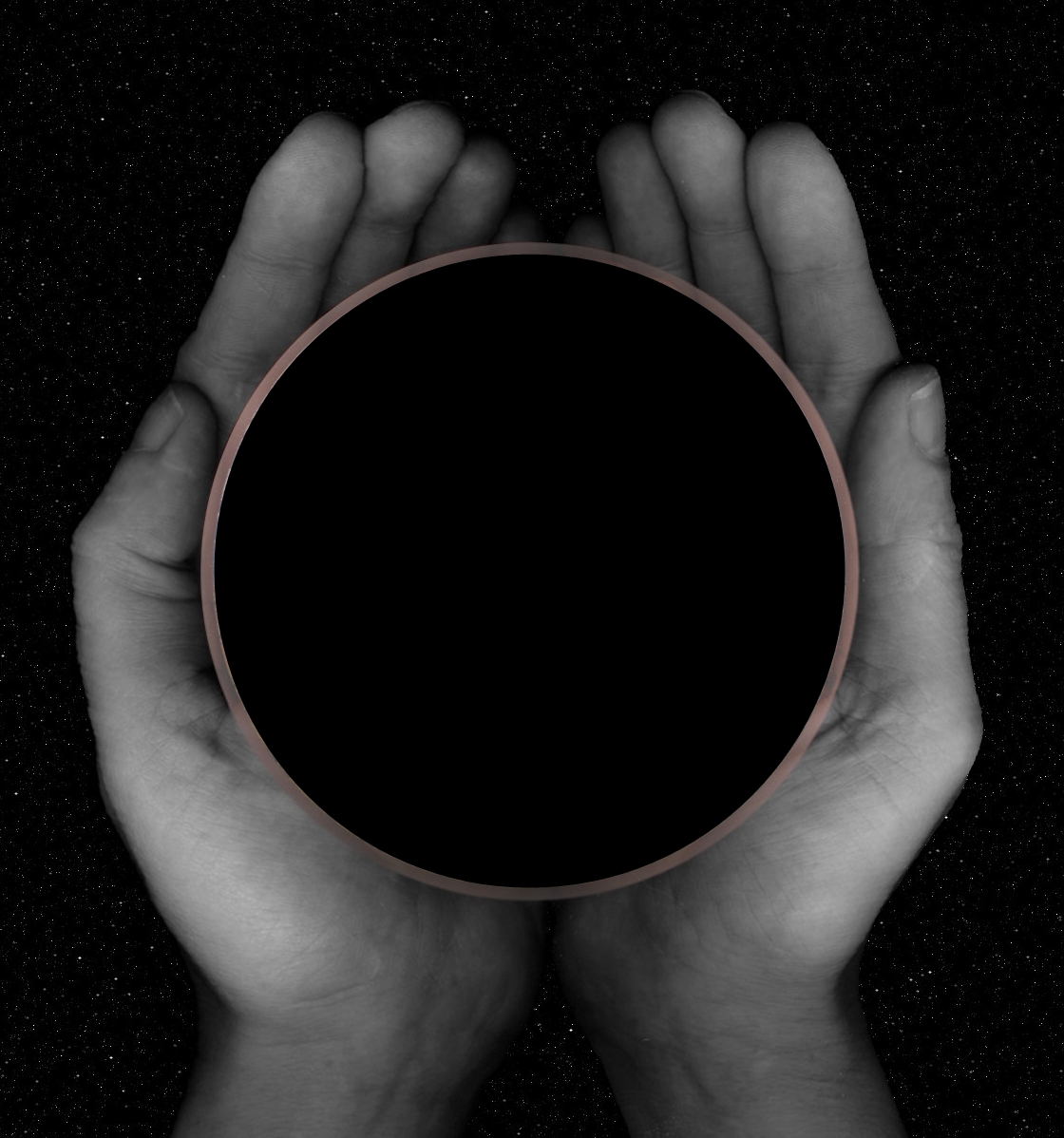 BISMILLAH
ASSALAMUALIKUM
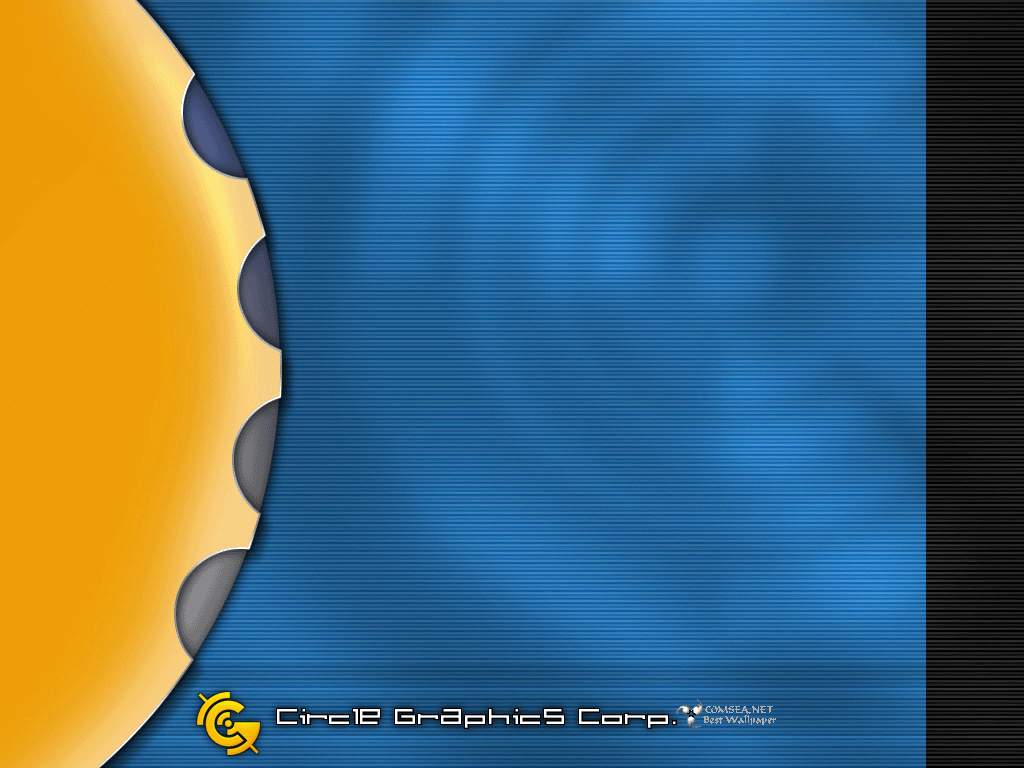 Program aplikasi untuk membuat, mengolah, dan mengedit gambar Adobe Photoshop. Adobe Photoshop merupakan program image editing (pengeditan citra) yang menjadi standar bagi dunia industri pengolah citra dan penerbitan .

	Sebuah program image editing adalah program yang digunakan untuk mengolah gambar bitmap hasil dari kamera digital, gambar atau foto dari hasil scanner, atau gambar lainnya.
Photoshop
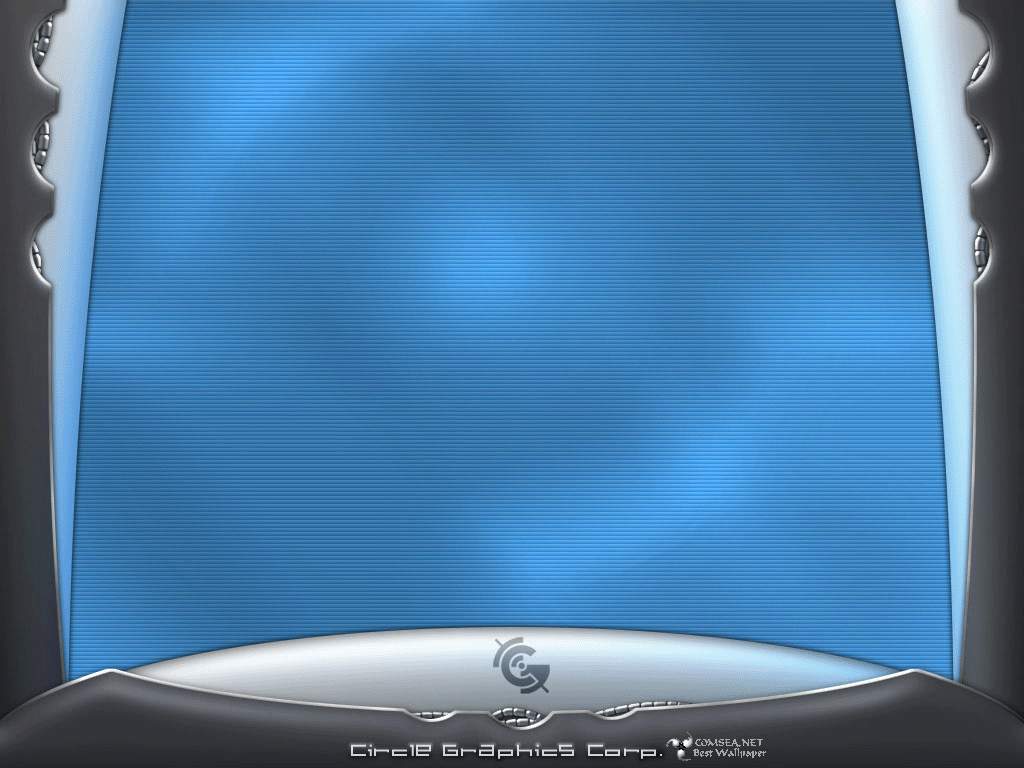 MengaktifkanPhotoshop
Klik start yang ada di taksbar
 	Klik Programs / All Programs
 	Pilih Adobe Photoshop
 	Jendela photoshop akan ditampilkan
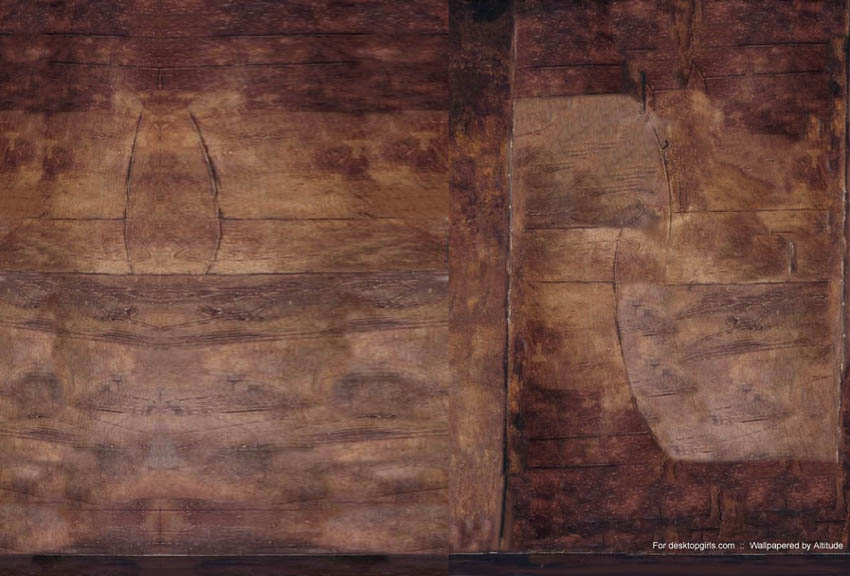 Tombol Close
Tombol Maximine
Tombol Minimize
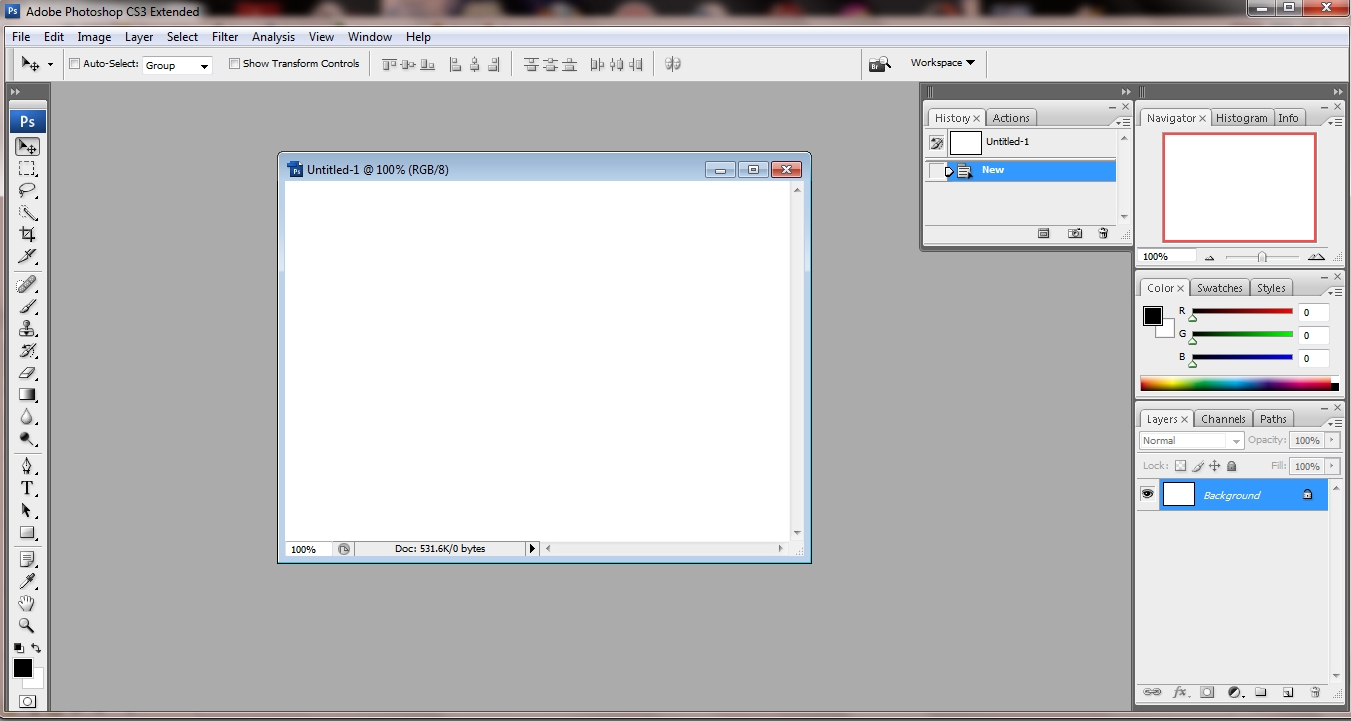 Baris judul (title bar)
Baris menu (menu bar)
Option bar
Tool Box
Kanvas
(lembar kerja)
Palet (Pallete)
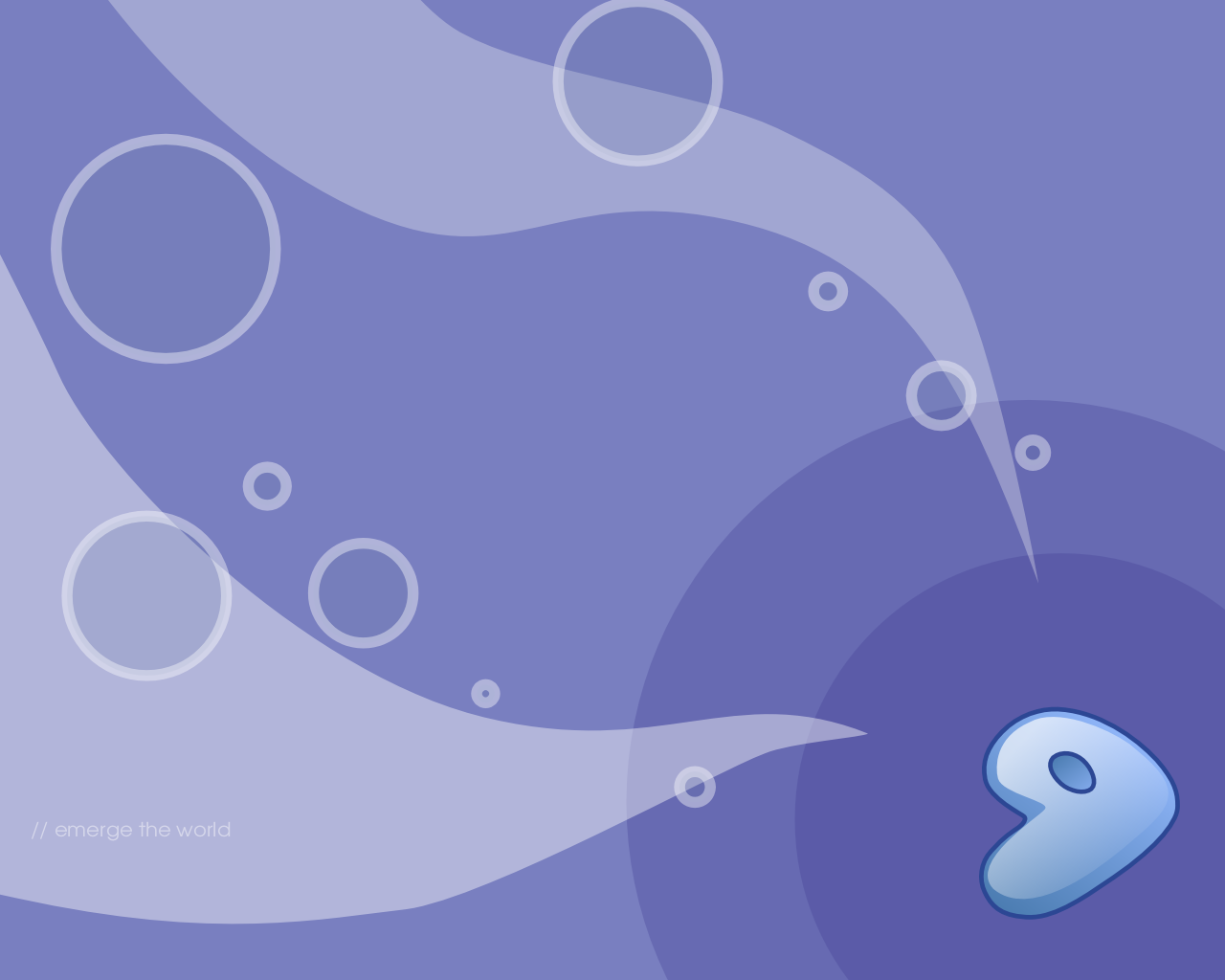 Mengenal Baris Menudan Submenu
Terdiri dari:
File, Edit, Image, Layer, Select, Filter, View, dan Help.
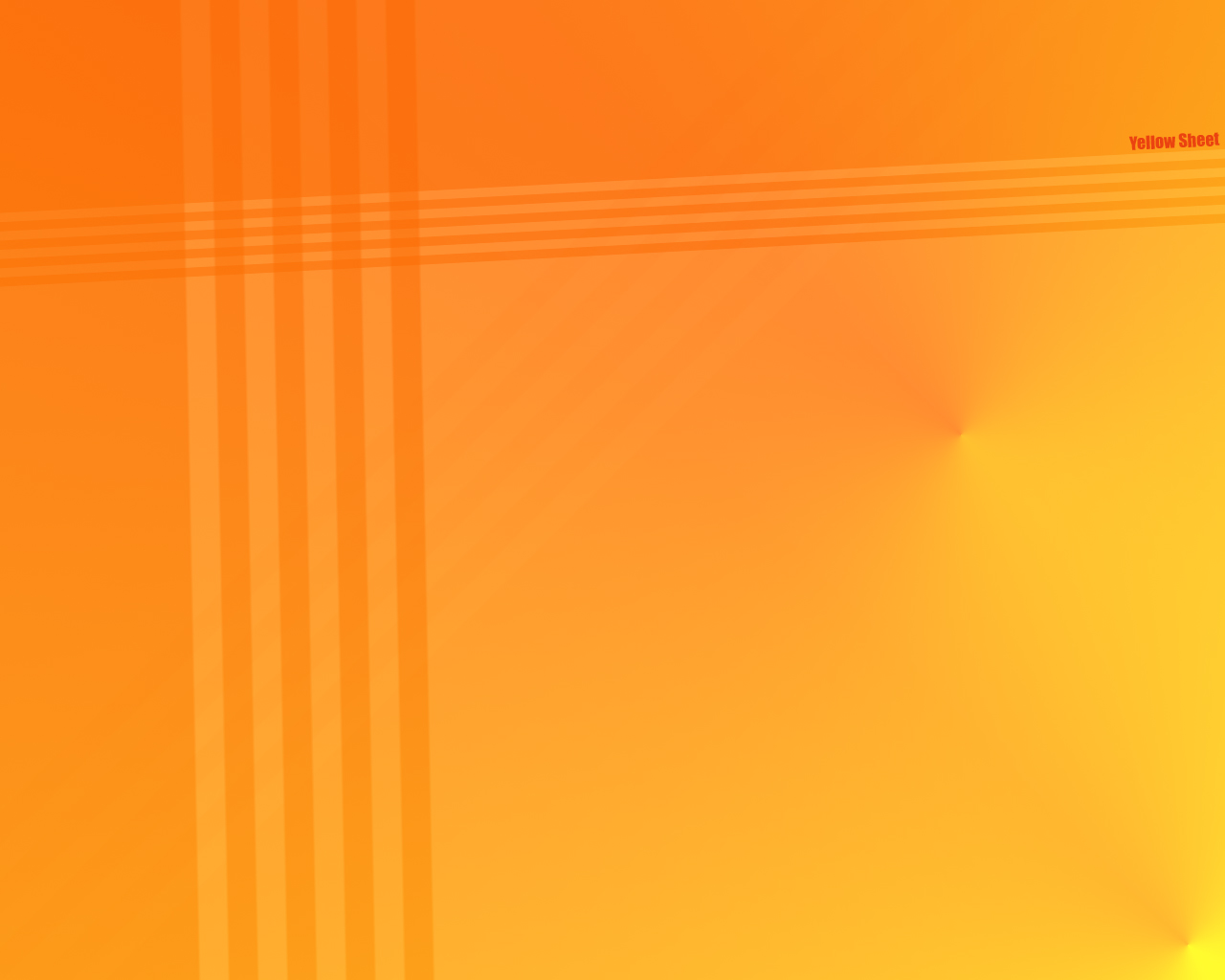 Mengenal Tool Box(kotak peralatan) Photoshop
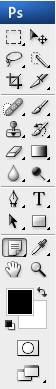 Kel. 1 :  tool seleksi
Kel. 2 : tool painting dan retouching
Kel. 3 :  tool  drawing, text, shape dan patch
Kel. 4 :  tool display dan zooming
Kel. 5 :  tool background dan foreground
Kel. 6 :  tool editing mask
Kel. 7 :  tampilan (display) jendela photoshop
1
2
3
4
5
6
7
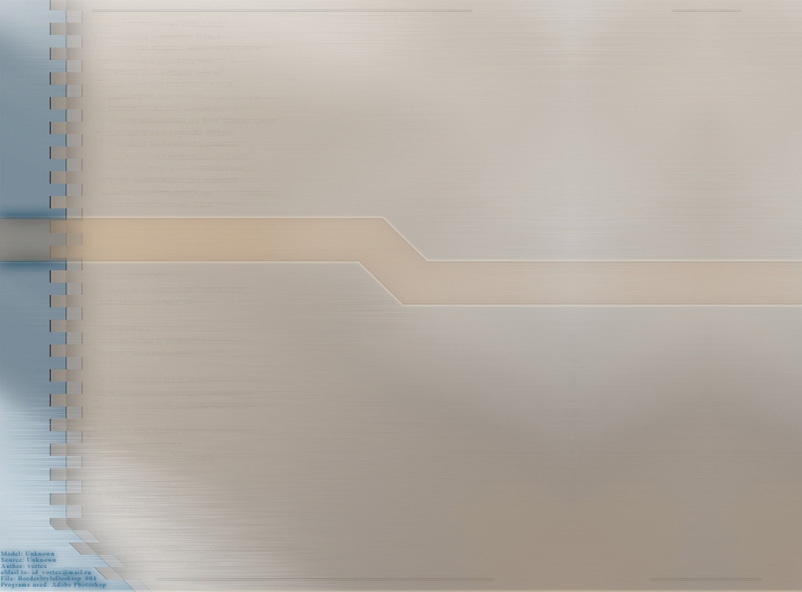 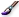 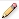 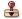 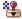 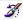 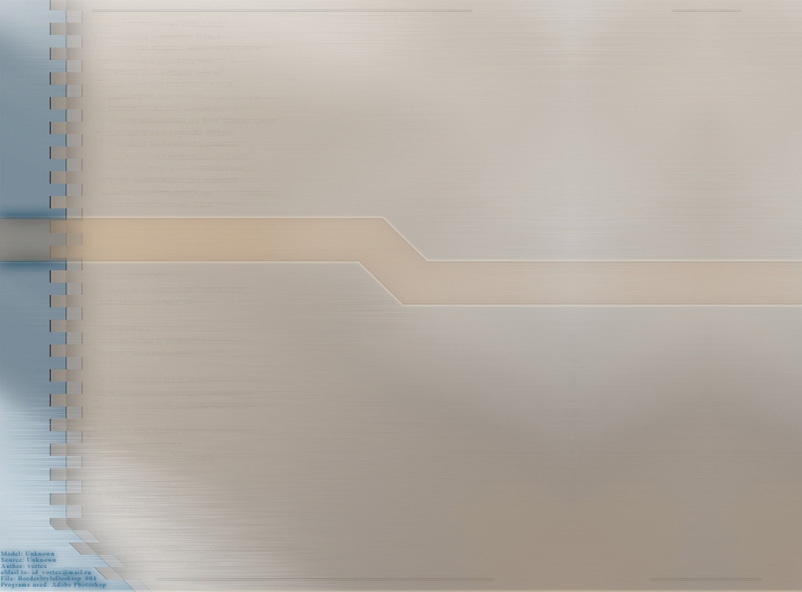 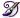 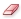 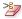 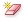 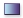 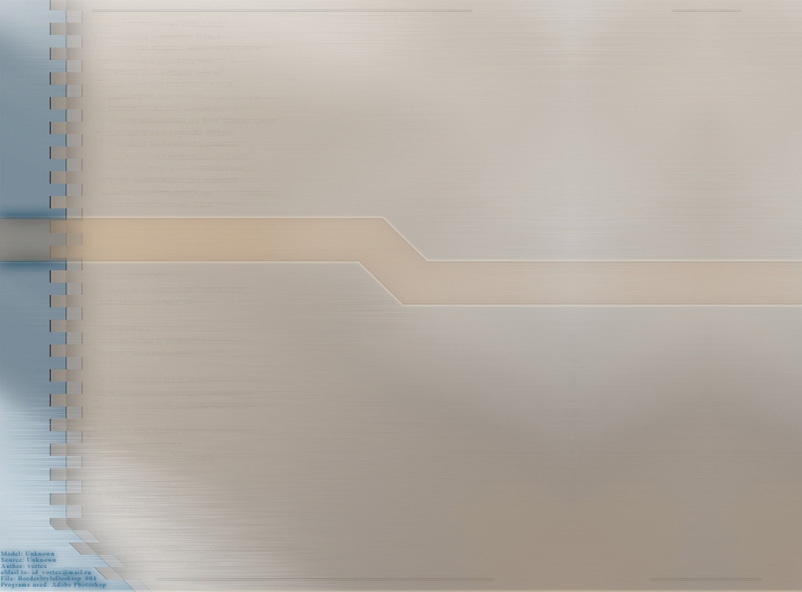 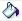 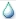 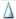 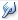 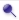 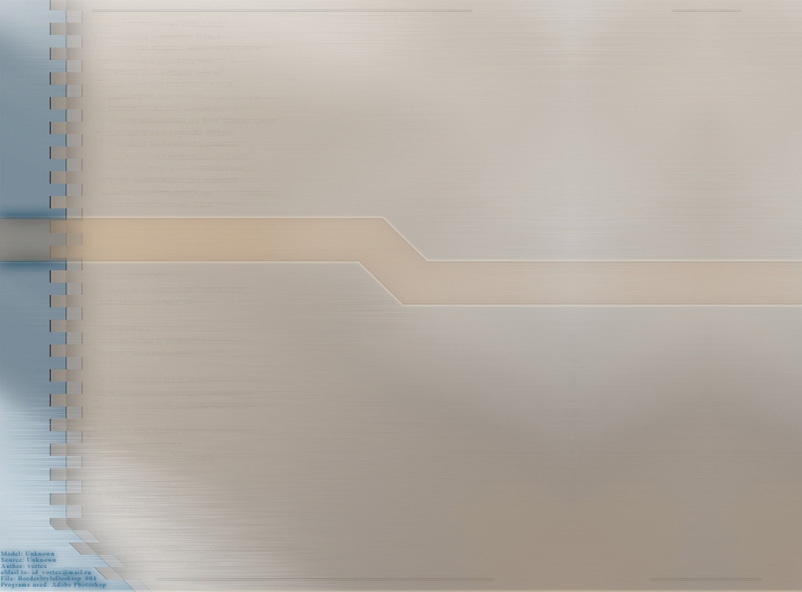 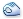 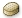 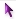 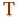 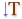 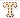 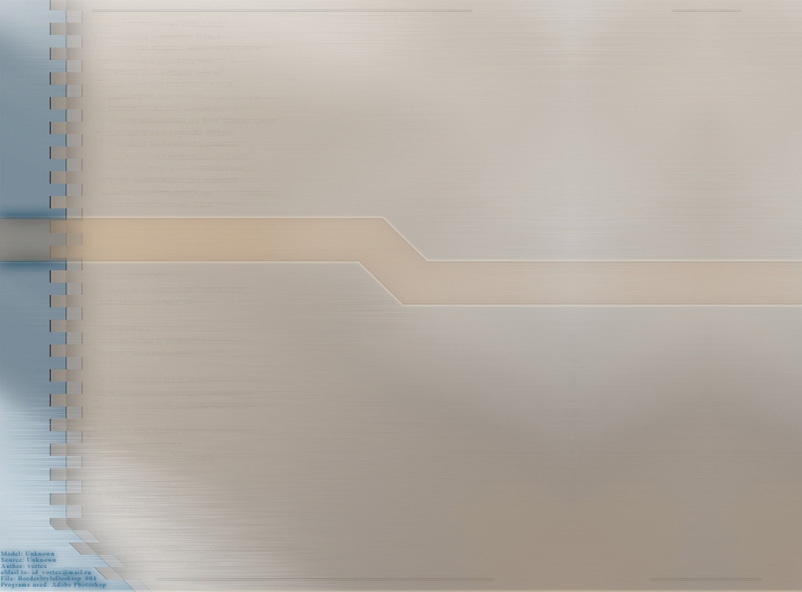 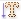 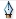 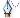 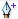 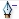 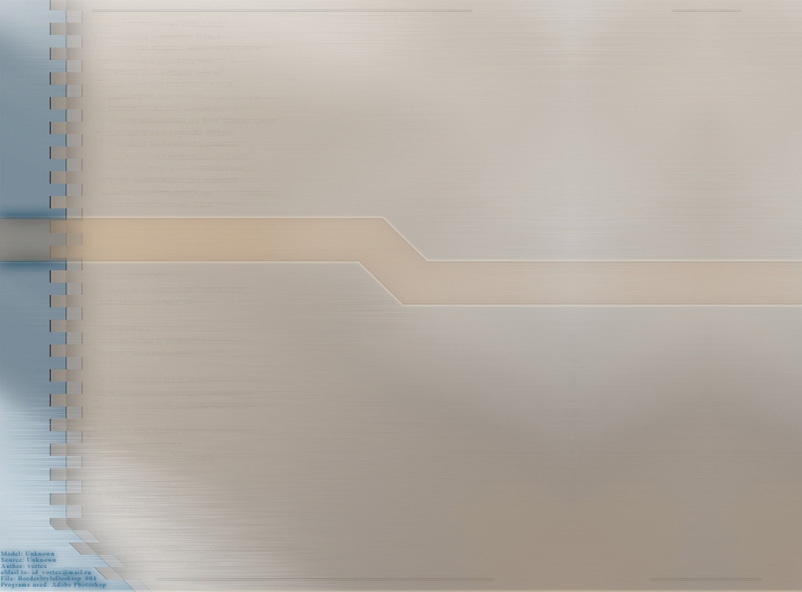 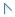 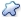 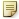 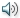 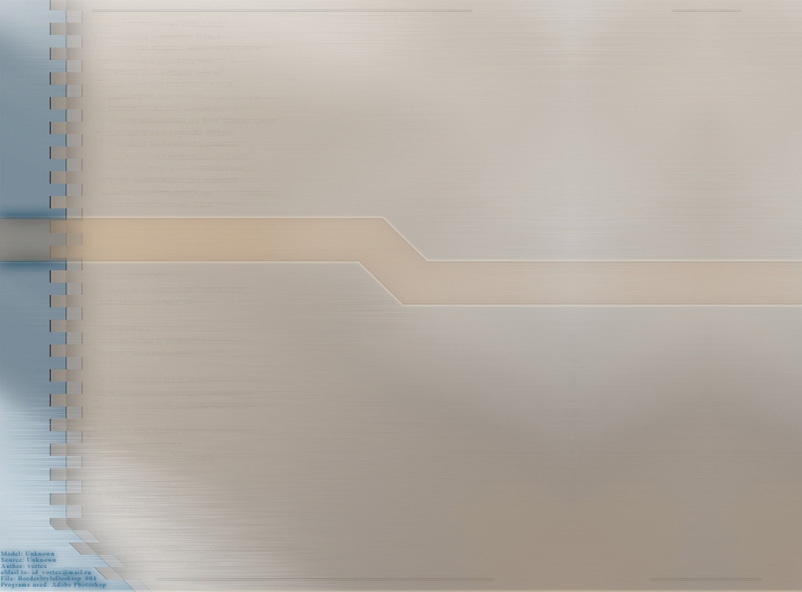 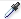 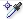 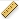 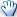 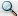 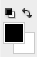 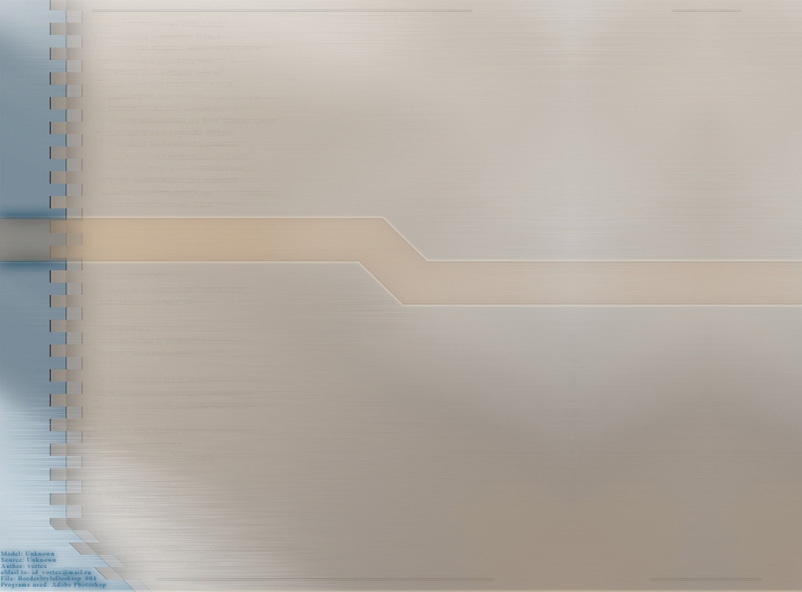 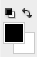 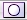 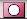 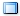 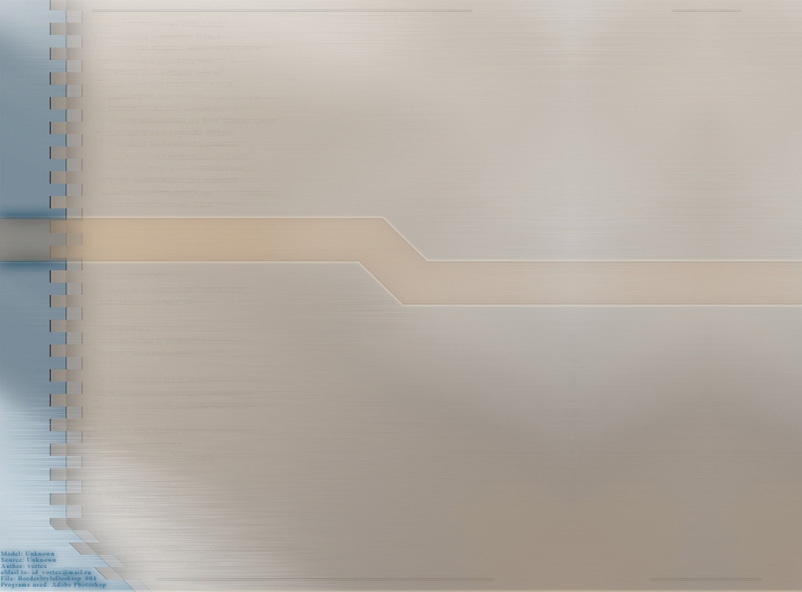 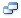 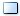 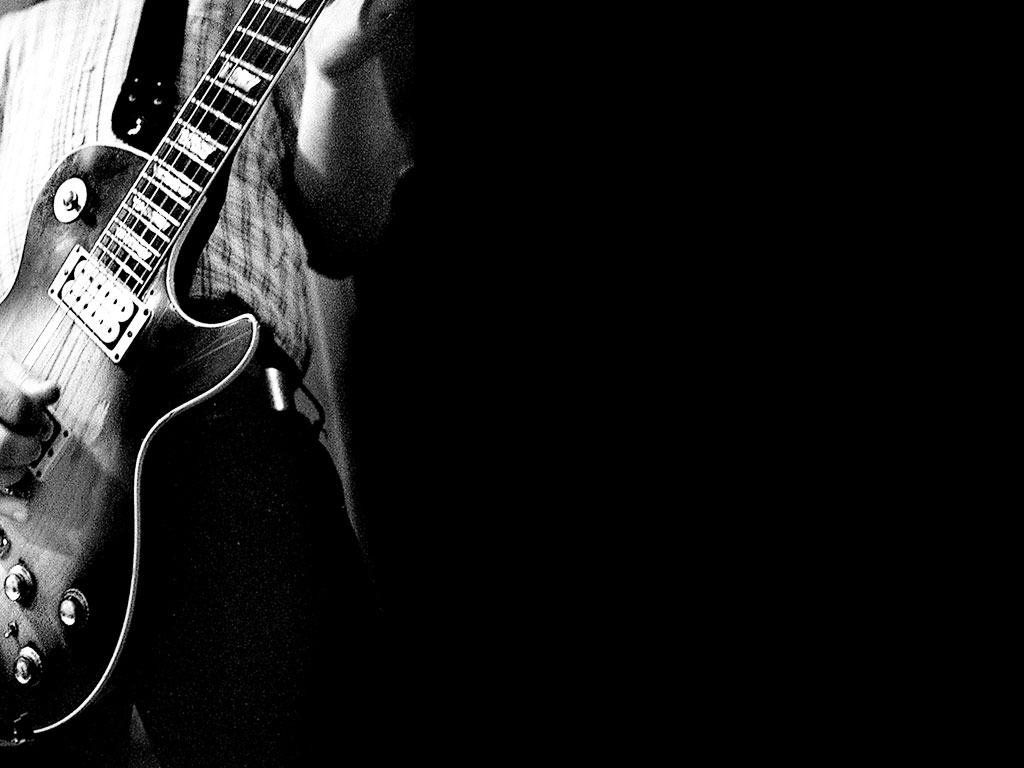 Mengenal Palet
(Pallete) photoshop
1. Palet Navigator
Berfungsi untuk  mengatur ukuran  tampilan gambar dalam lembar kerja (kanvas) melalui sebuah salinan miniatur gambar
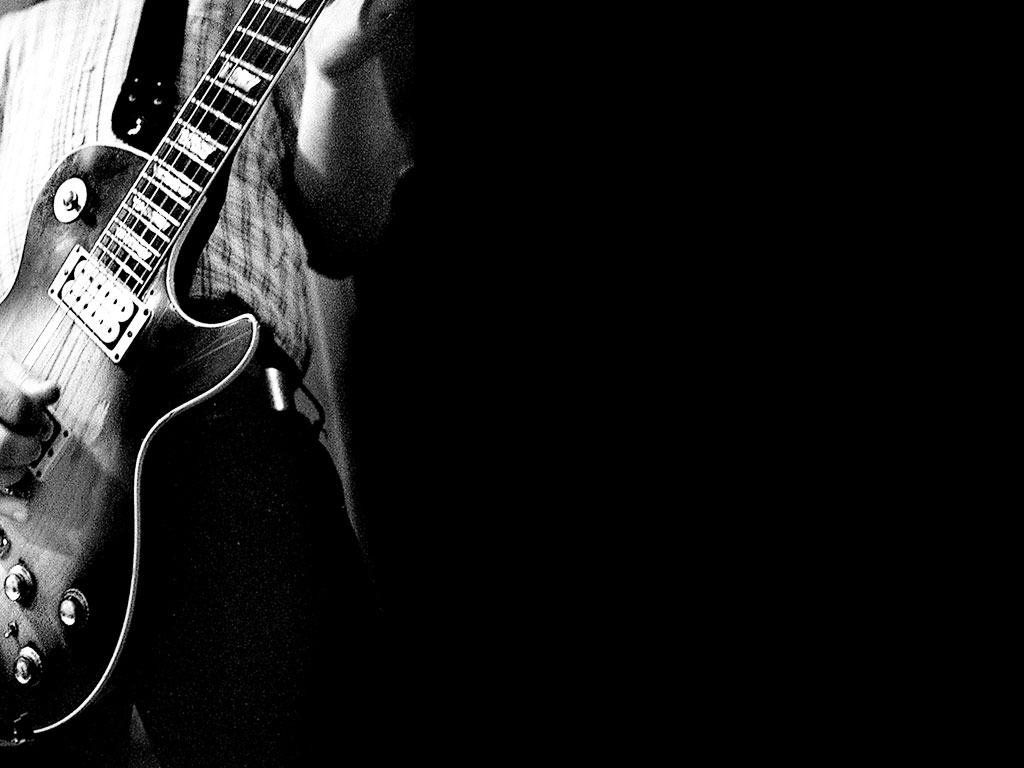 Thumbail  untuk menampilkan tampilan miniatur
Zoom out  untuk melakukan pembesaran gambar
Zoom in  untuk melakukan pengecilan gambar
Zoom slider  untuk menggeser perubahan gambar
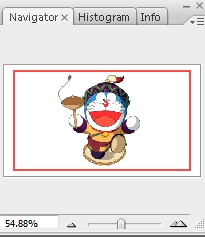 Palet Info
Thumbail
Palet Histogram
Zoom out
Zoom Slider
Zoom In
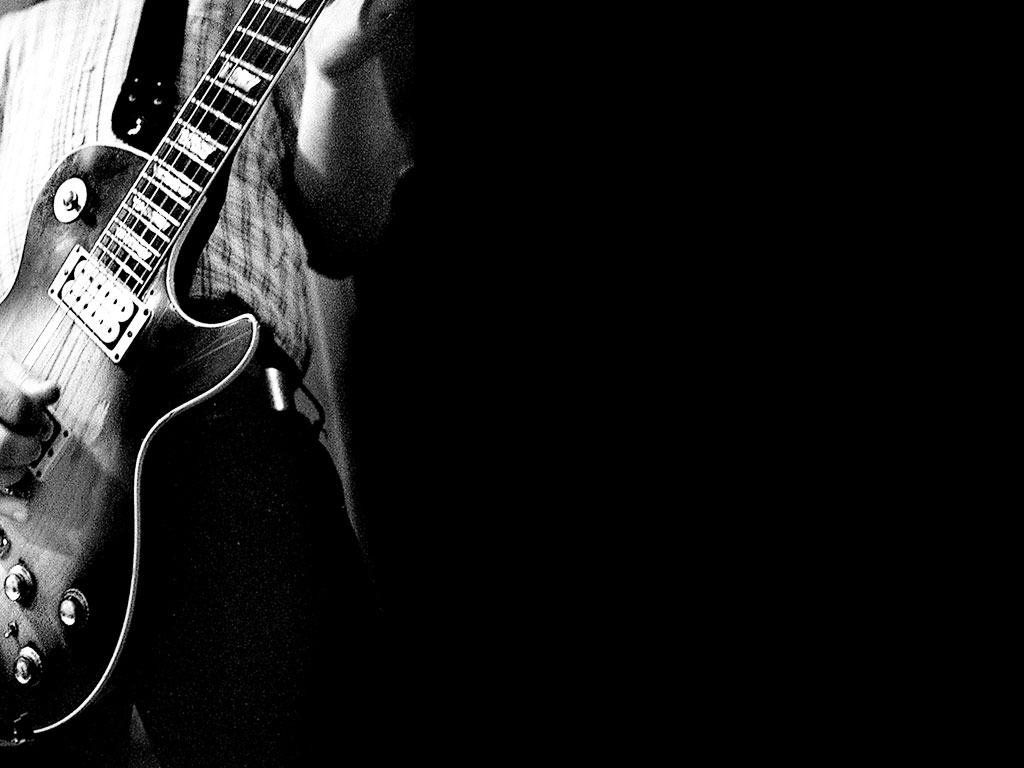 2. Palet Color
Berfungsi untuk mengatur warna gambar (foreground) dan latar belakang (background) dalam lembar kerja (kanvas).
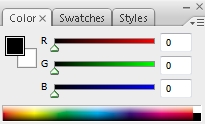 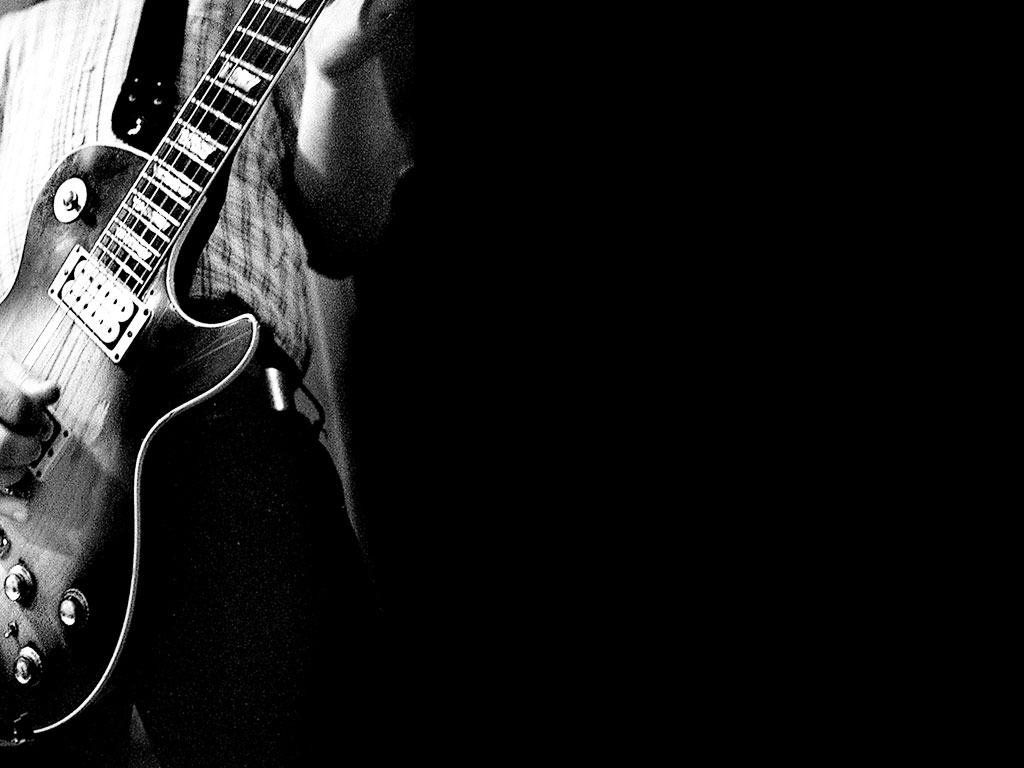 3.  Palet Swatches
Berfungsi untuk mengatur warna
dengan sampel warna yang
disediakan oleh palet.
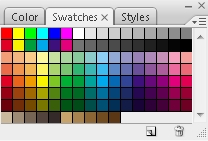 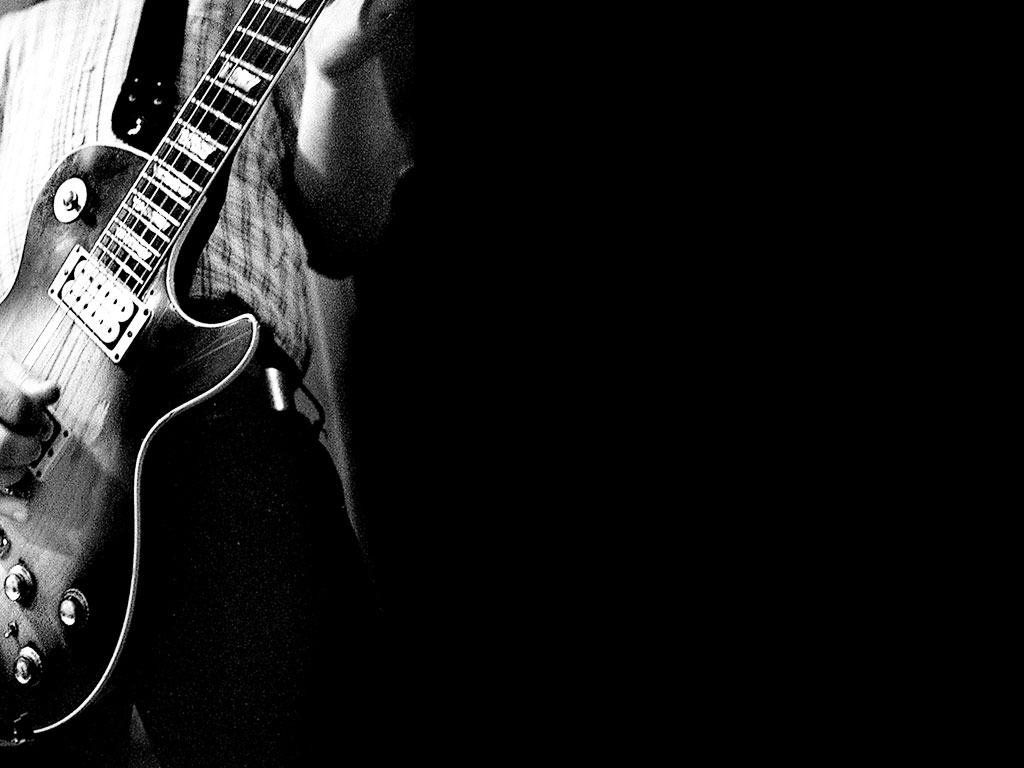 4.  Palet Styles
Berfungsi untuk membuat
objek dengan pola pewarnaan
yang telah disediakan oleh palet.
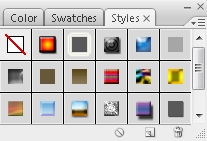 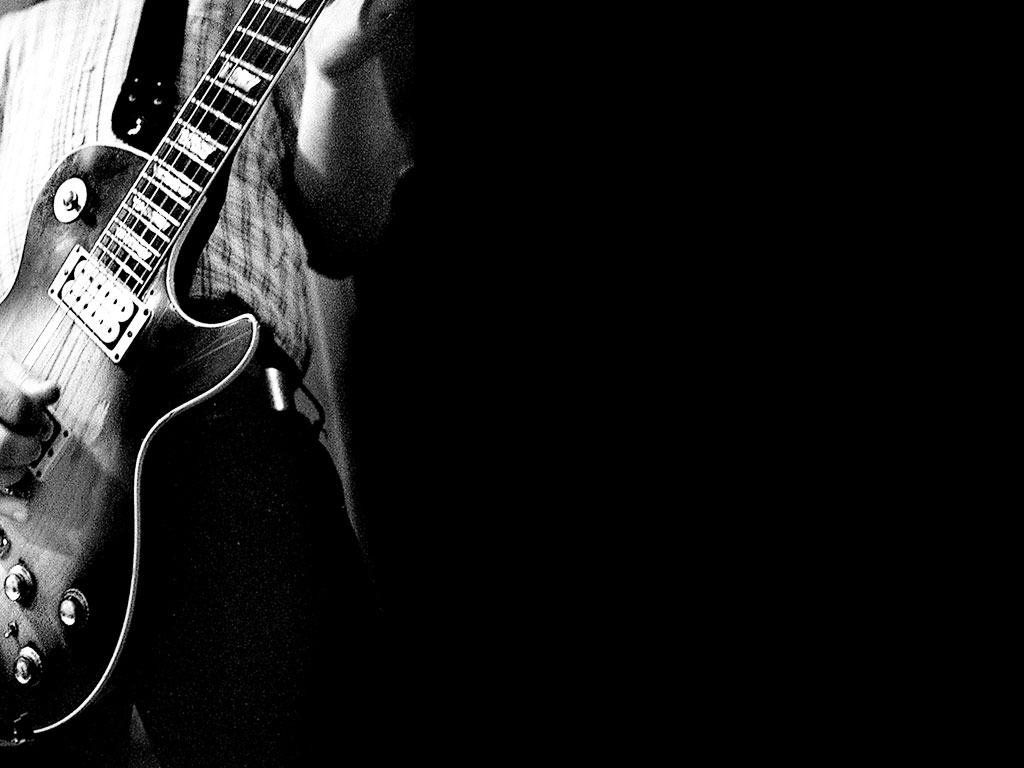 5.  Palet Layers
Berfungsi untuk mengatur danmenampilkan layer  yang akan digunakan.
Objek bitmap secara default ditampilkan sebagai layer  background.
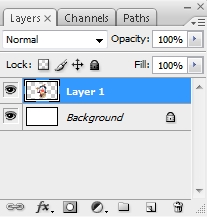 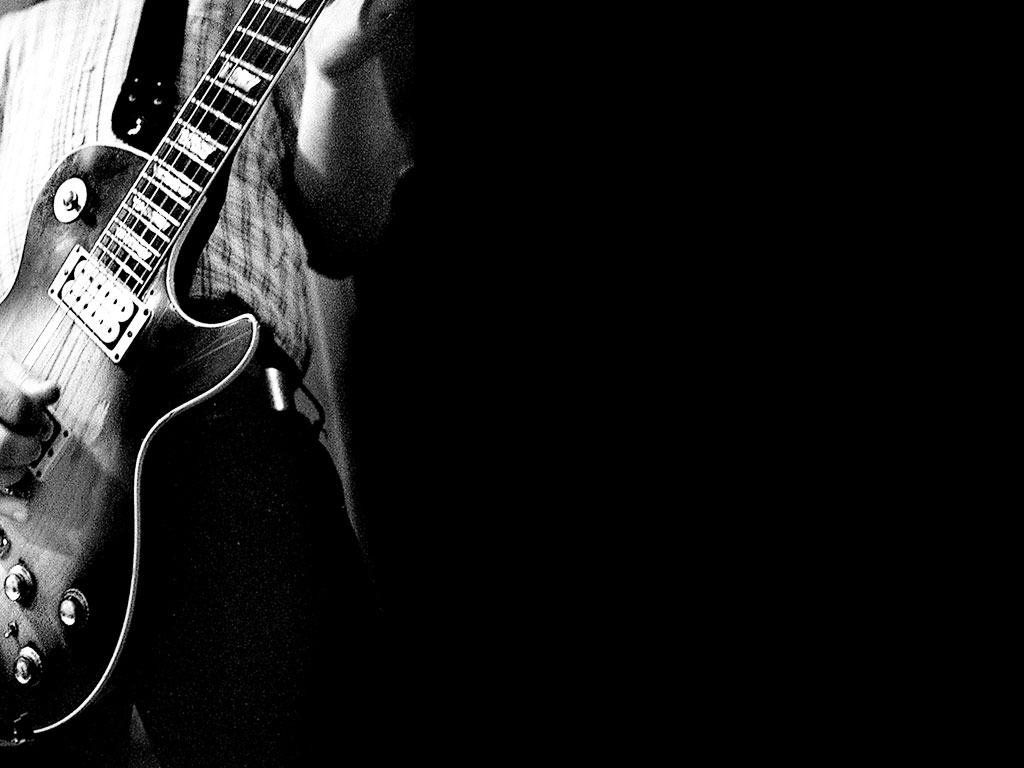 6.  Palet Channels
Berfungsi untukmemisahkan
komponen warna yang digunakan pada gambar.
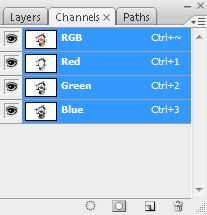 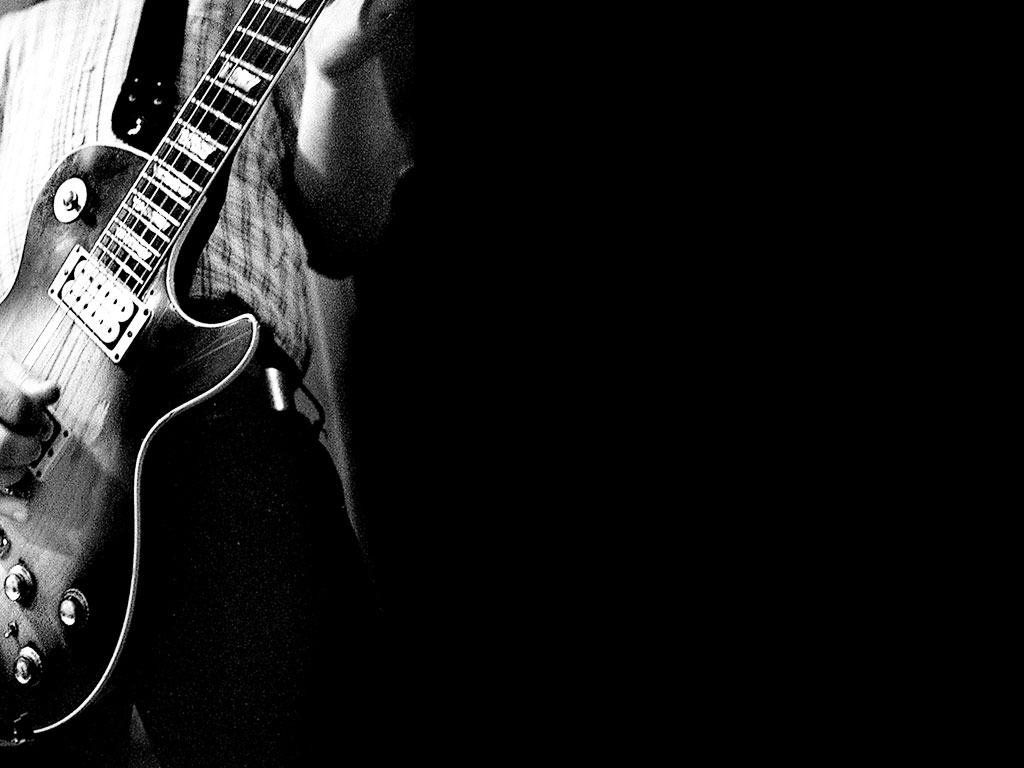 7.  Palet History
Berfungsi untuk
merekam
setiap langkah
yang dilakukan
terhadap gambar.
Perintah yang
telah dilakukan
dapat diulangi
atau dibatalkan.
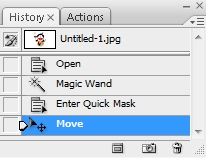 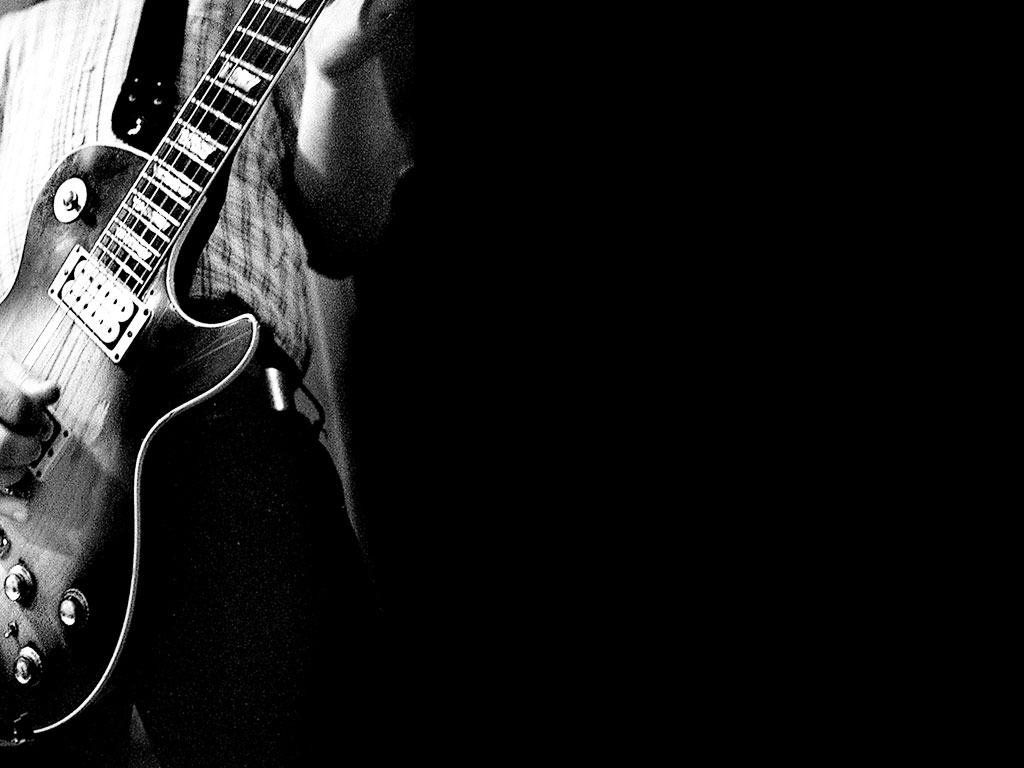 8.  Palet Paths
Berfungsi untuk menyimpan bagian gambar yang dipotong sehinggga sewaktu-waktu bagian portongan gambar tersebut dapat ditampilkan kembali. Untuk memotong gambar, kamu dapat menggunakan tool  Magic Wand, Lasso, atau Marquee.
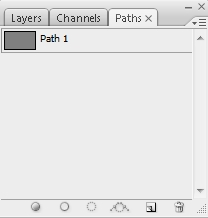 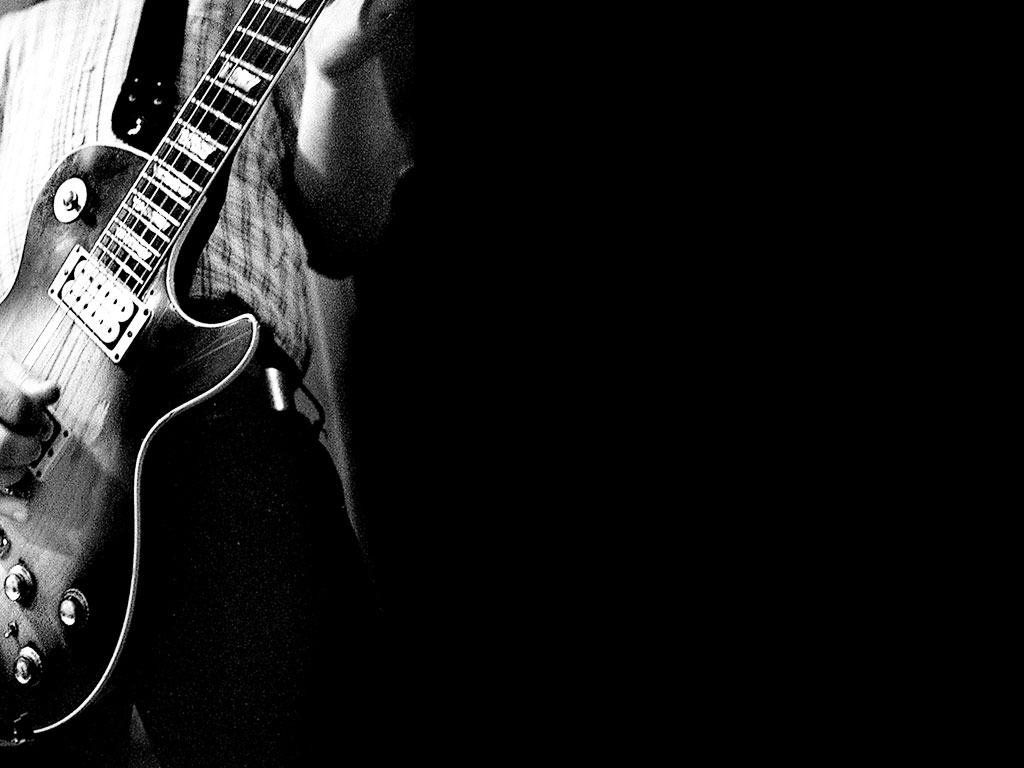 9.  Palet Actions
Berfungsi untuk menjalankan perintah yang akan diterapkan pada gambar yang akan diproses lebih lanjut. Untuk melakukan action  yang terdapat pada Actions, pilih dan klik nama Action yang telah ada. Selanjutnya klik tombol      Play Selection.
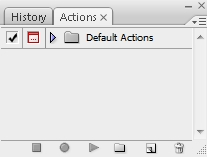 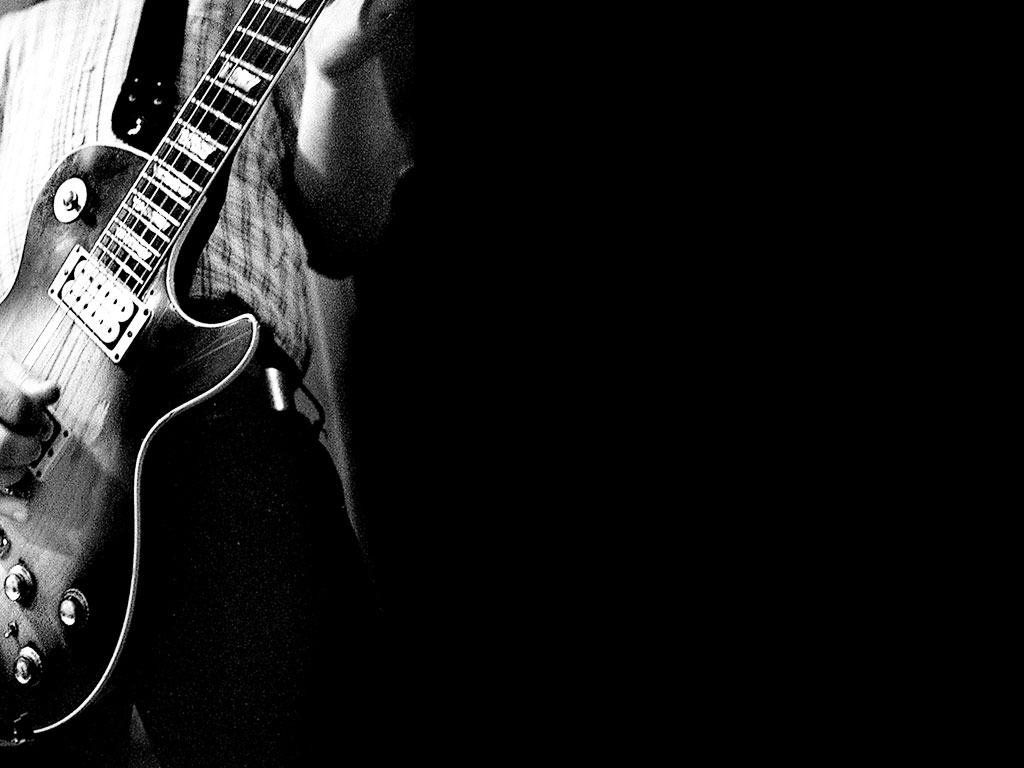 10.  Palet Tool Presets
Berfungsi untuk menyimpan dan memaparkan jenis-jenis peralatan yang tersedia atau yang telah digunakan.
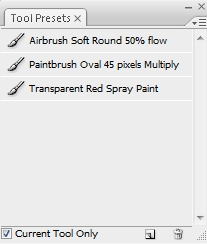 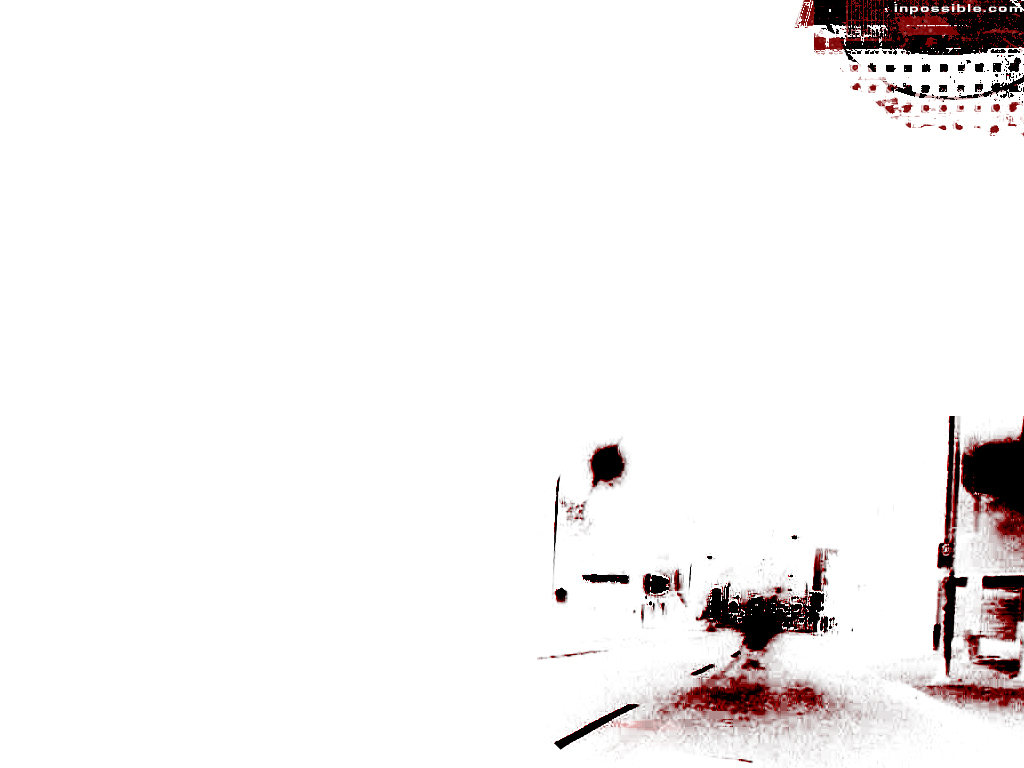 Menampilkan Palet, Tool Box, atau Shortcut Menu (Menu Pintas)
A. Menampilkan dan Menyembunyikan Palet
Pilih dan klik menu Windows
Pilih dan klik palet yang ingin kamu
tampilkan atau sembunyikan.
Nama palet yang diberi tanda centang
berarti palet tersebut ditampilkan.
Sebaliknya, jika tidak diberi tanda
centang berarti palet disembunyikan.
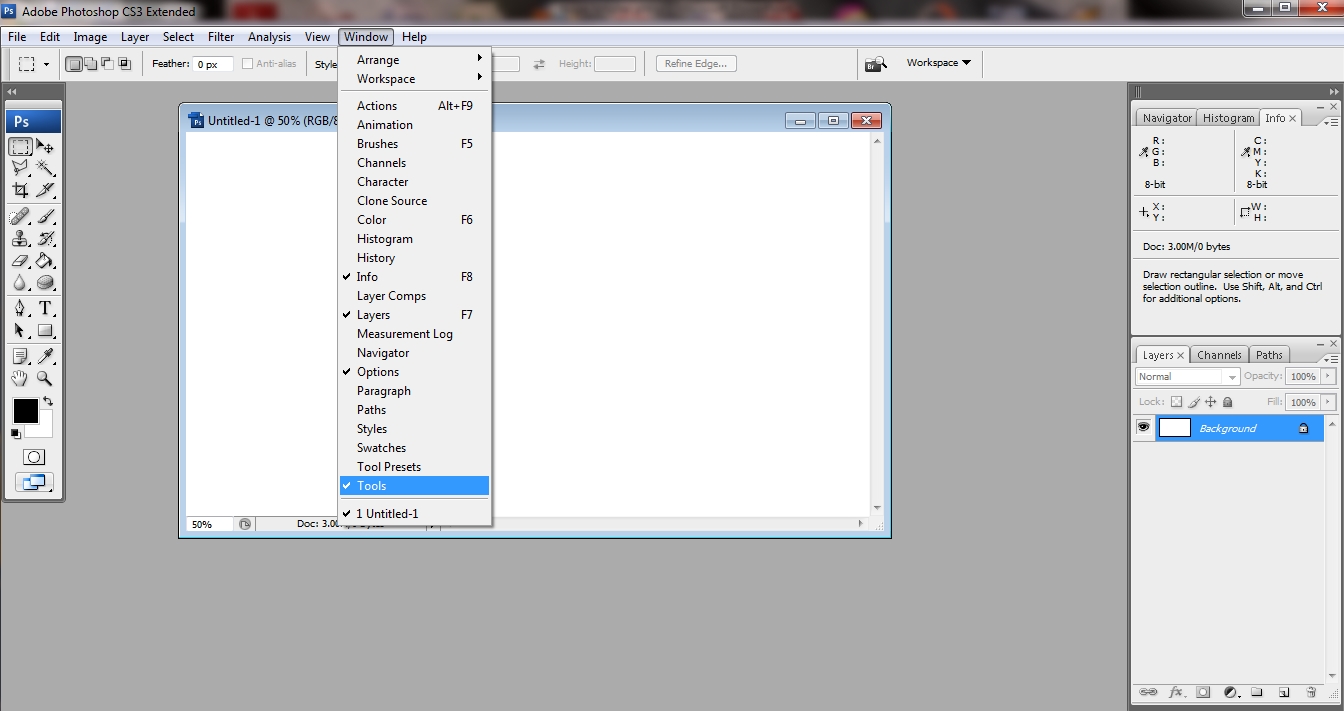 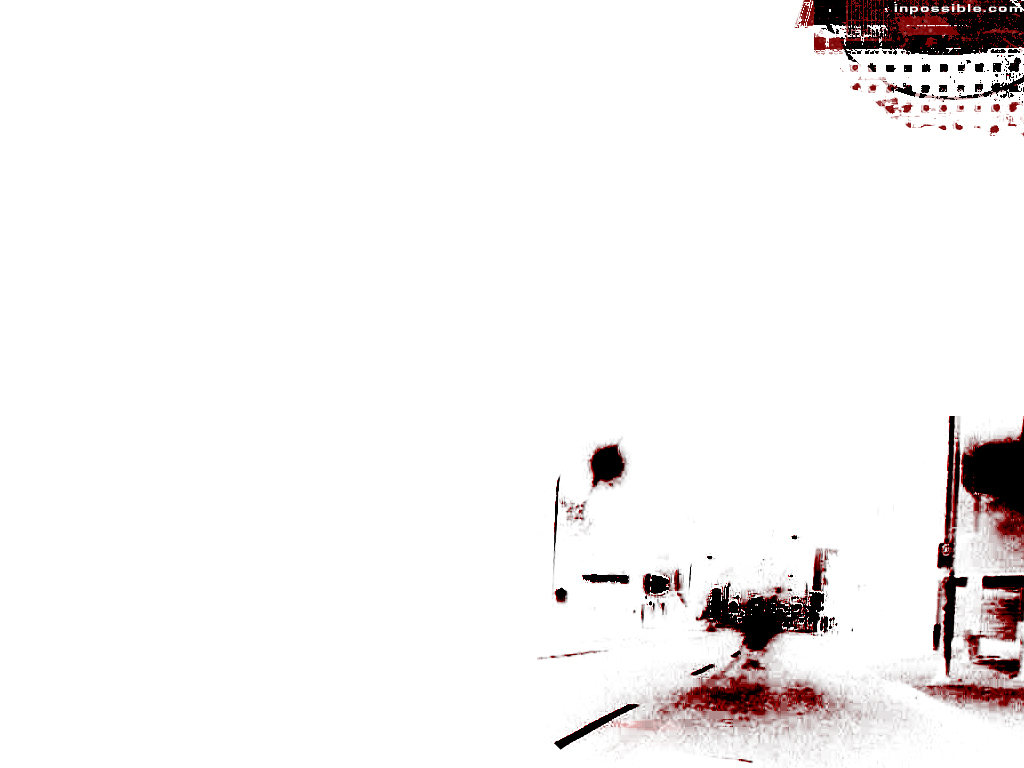 B. Menampilkan danMenyembunyikan Tool Box
Pilih dan klik menu Windows
Tanda centang pada Tools berarti
tool box ditampilkan. Sebaliknya,
jika Tools tidak diberi tanda
centang berarti tool box
disembunyikan.
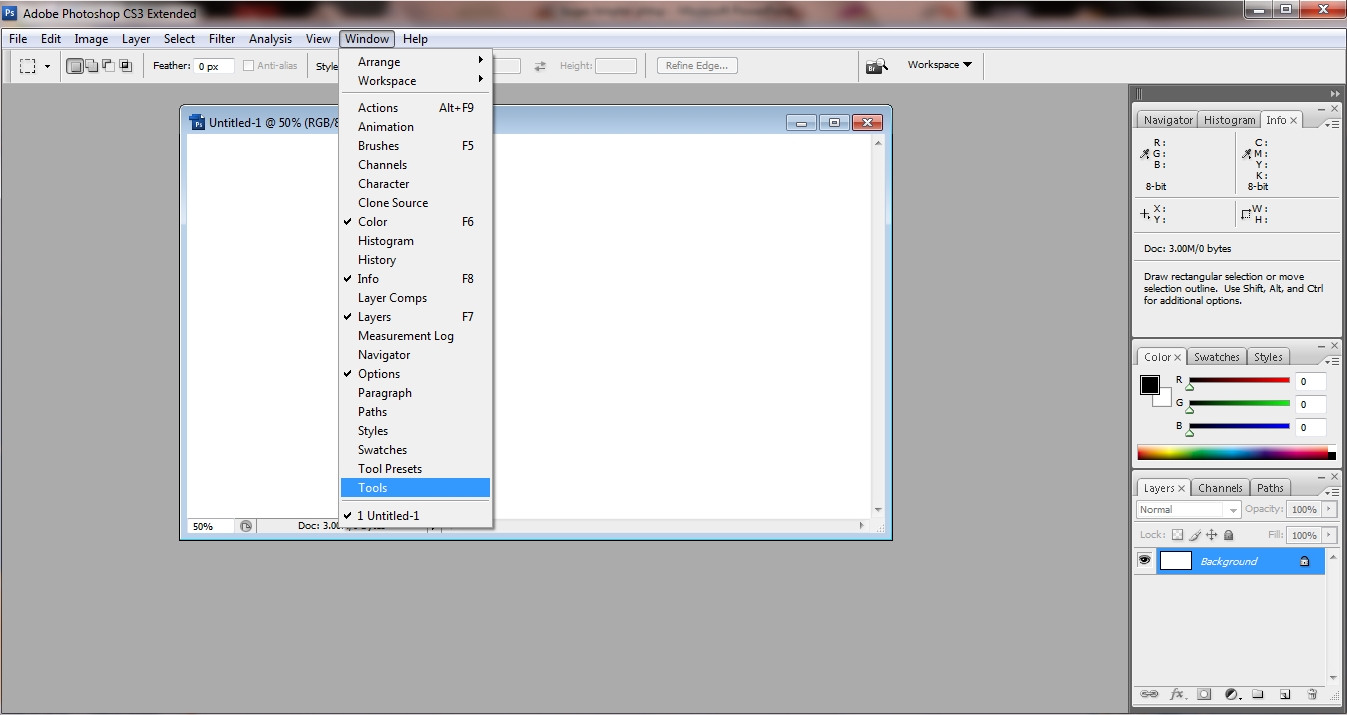 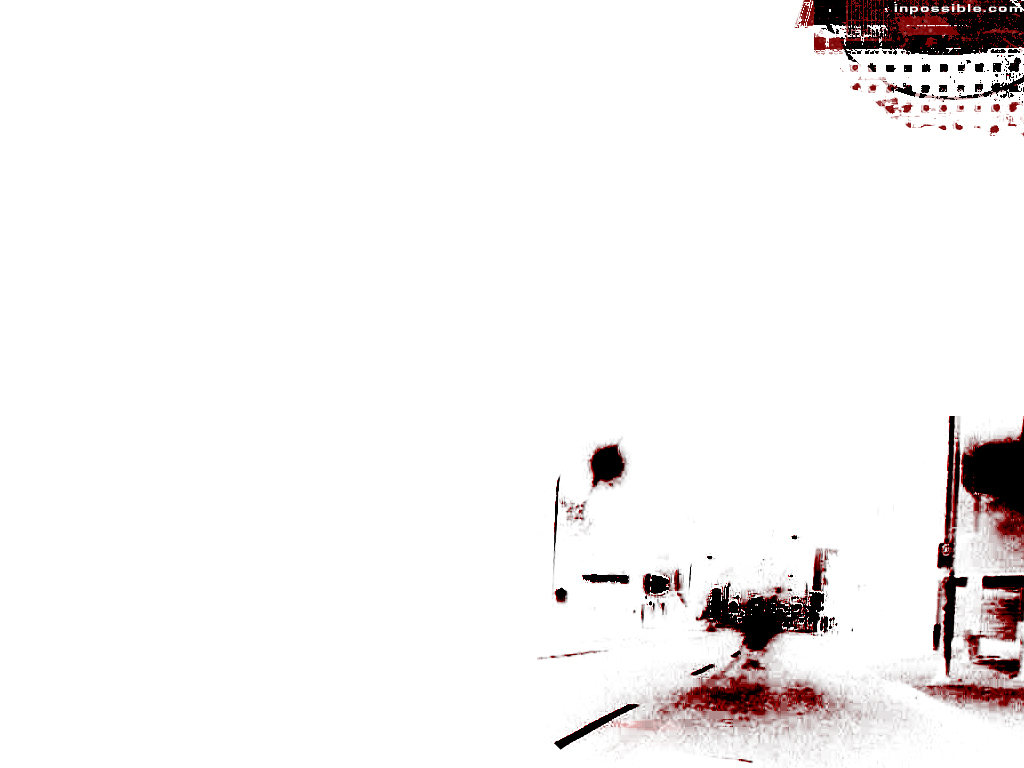 c.  Menampilkan Menu Pintasatau Shortcut Menu
Untuk menampilkan menu pintas,
awali dengan menyorot objek atau layer.
Klik tombol mouse, menu
pintas akan ditampilkan.
Pilih dan klik salah satu
menu yang diinginkan.
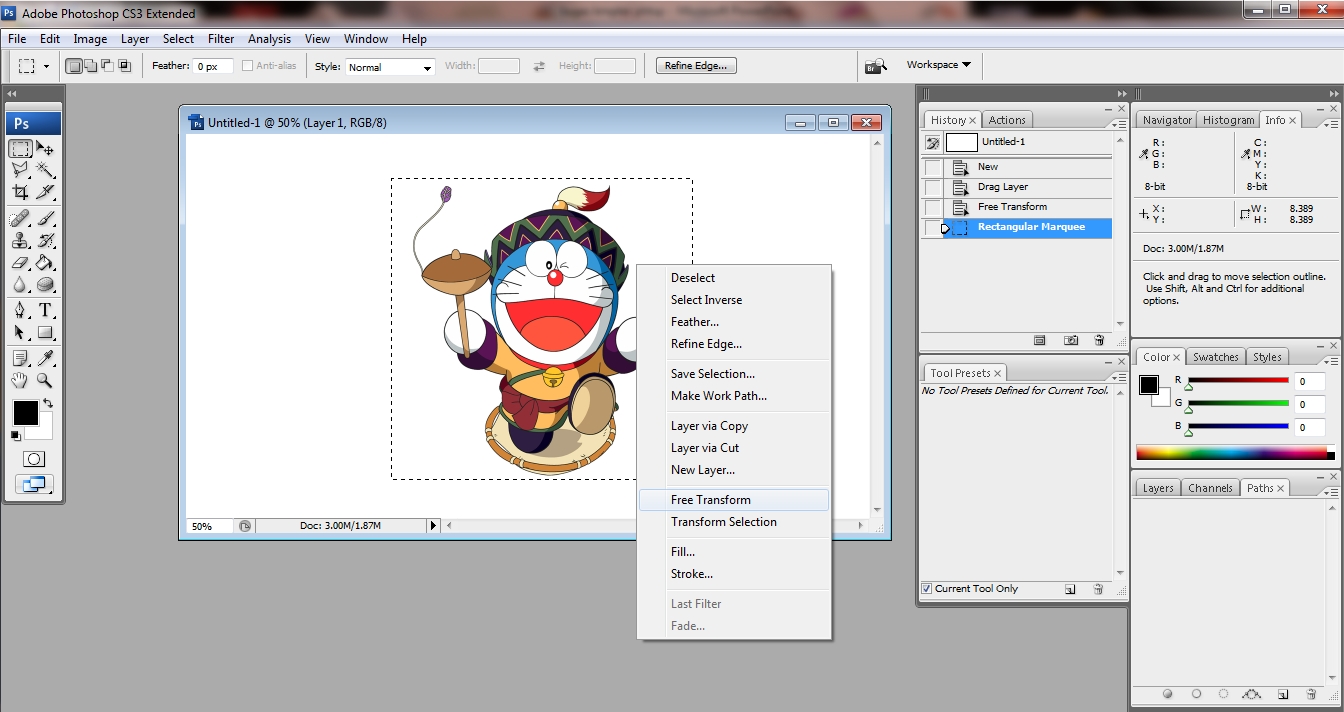 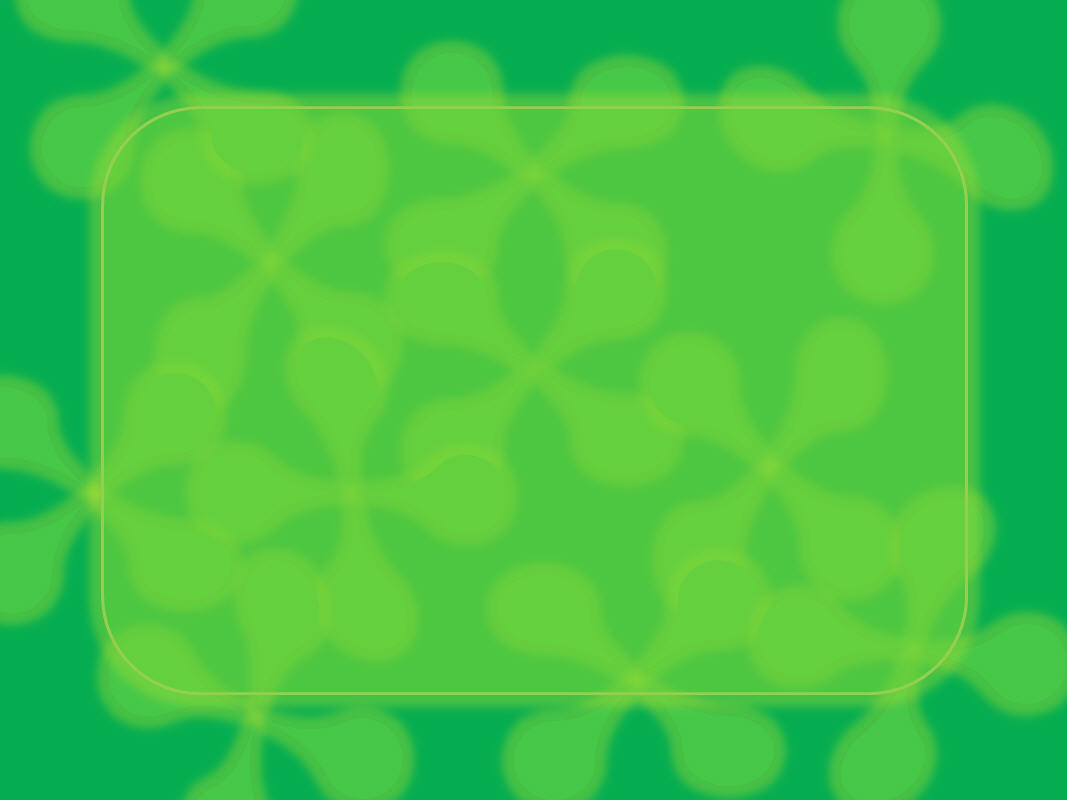 MengakhiriAdobe photoshop
Pilih dan klik menu File, Exit
Klik tombol         Close yang berada dipojok kanan atas jendela.
Klik dua kali ikon menu yang berada dipojok kiri atas dari jendela Photoshop.
Kemudian, tunggu sampai jendela Photoshop ditutup.
x
Tips : tekan Alt + F4 atau Ctrl +Q
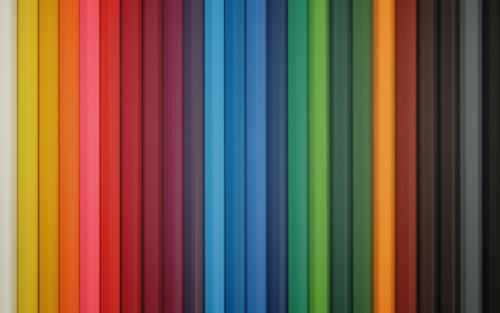 Membuat dan Menyimpan File  Baru
A.  Membuat File  Baru
Klik menu File, New (Ctrl+N) sehingga kotak dialog akan ditampilkan.
Ketik nama file  yang akan dibuat pada kotak isian Name.
Pilih ukuran lembar kerja yang akan digunakan pada kotak pilihan Preset Sizes. Satuan yang dapat digunakan adalah pixels, inches, cm, mm, points, serta picas atau columns.
Tentukan lebar lembar kerja pada kotak isian Width.
Tentukan tinggi lembar kerja pada kotak isian Height.
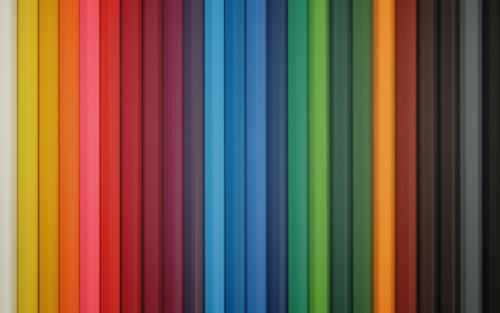 Tentukan rsolusi yang akan digunakan pada kotak isian Resolution. Satuan yang dapat digunakan adalah pixels/inch atau pixels/cm. Resolusi adalah jumlah piksel per satuan luas. Resolusi menentukan ketajaman gambar, artinya semakin besar resolusi semakin tajam atau jelas gambar tersebut.
Tentukan mode perwarnaan yang digunakan pada kotak pilihan Mode. Pilihan mode perwarnaan yang tersedia adalah Bitmap, Grayscale, RGB Color, CMYK Color, dan Lab Color.
Mode Bitmap hanya menggunakan dua warna saja, yaitu hitam dan putih.
Mode Grascale (skala keabuan) terdiri atas 256 warna yang merupakan gradasi dari hitam dan putih.
Mode RGB Color melakukan perwarnaan berdasarkan kombinasi warna merah (red), hijau (green), dan biru (blue).
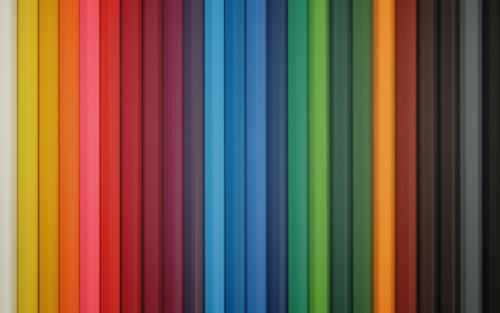 Mode CMYK Color melakukan pewarnaan berdasarkan kombinasi warna sian (cyan), magenta, kuning (yellow), dan hitam (black).
Mode Lab Color, mode perwarnaan yang terdiri atas komponen L lightness (daya terang atau kepucatan warna), sumbu a untuk warna merah-hijau, dan sumbu b untuk warna biru-kuning, serta cocok untuk mengolah gambar foto CD.
Aktifkan salah satu pilihan pada bagian Contents untuk menentukan warna latar belakang (background) lembar kerja, kemudian klik OK.
	Pilihan Contents adalah sebagai berikut :
White untuk memberikan warna latar belakang putih pada lembar kerja.
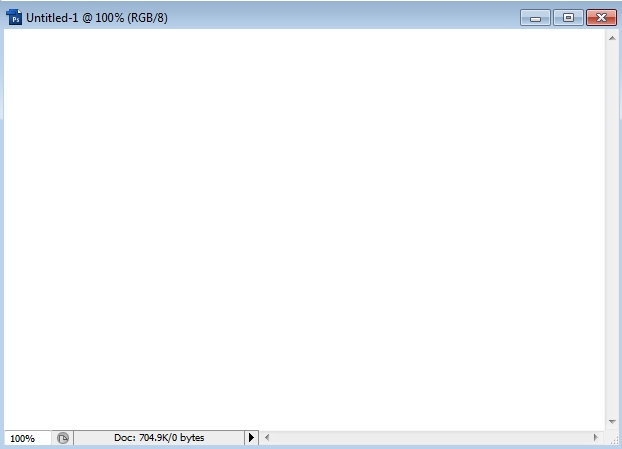 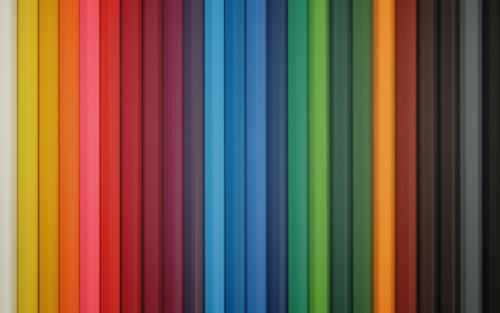 Background Color untuk memberi warna latar belakang pada lembar kerja sesuai dengan warna latar belakang (background) yang kita inginkan.
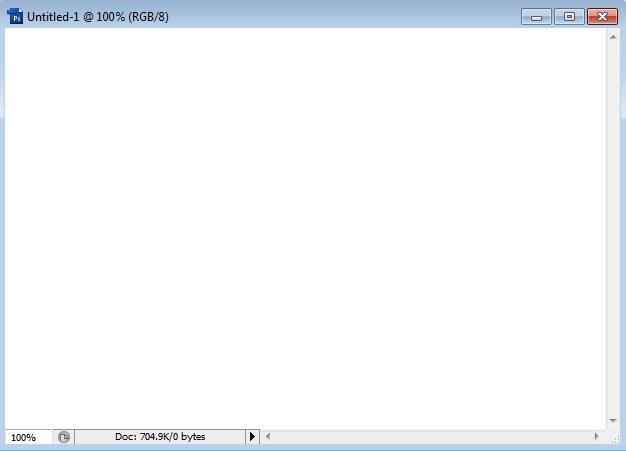 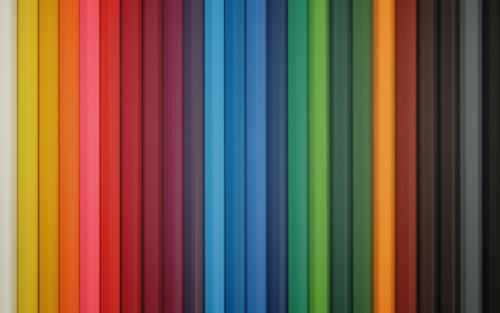 Transparent untuk membuat warna latar belakang transparan pada lembar kerja.
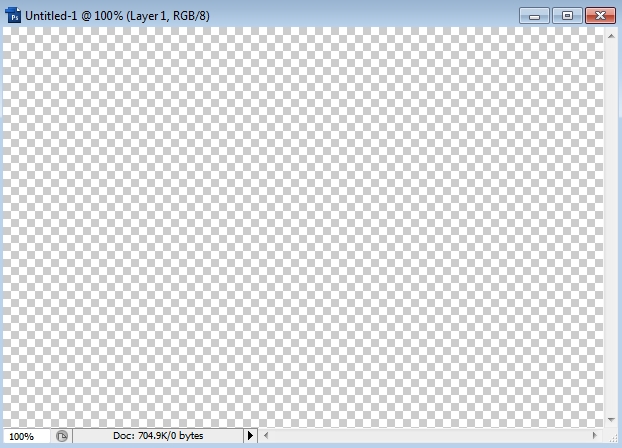 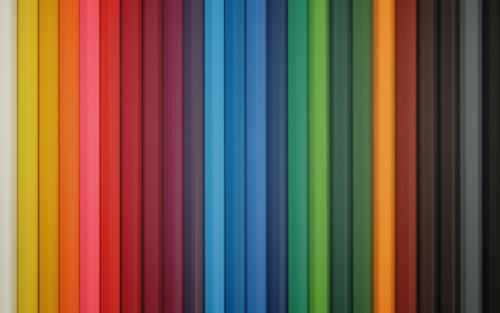 Setelah itu, klik OK untuk menampilkan jendela dan lembar kerja Photoshop.
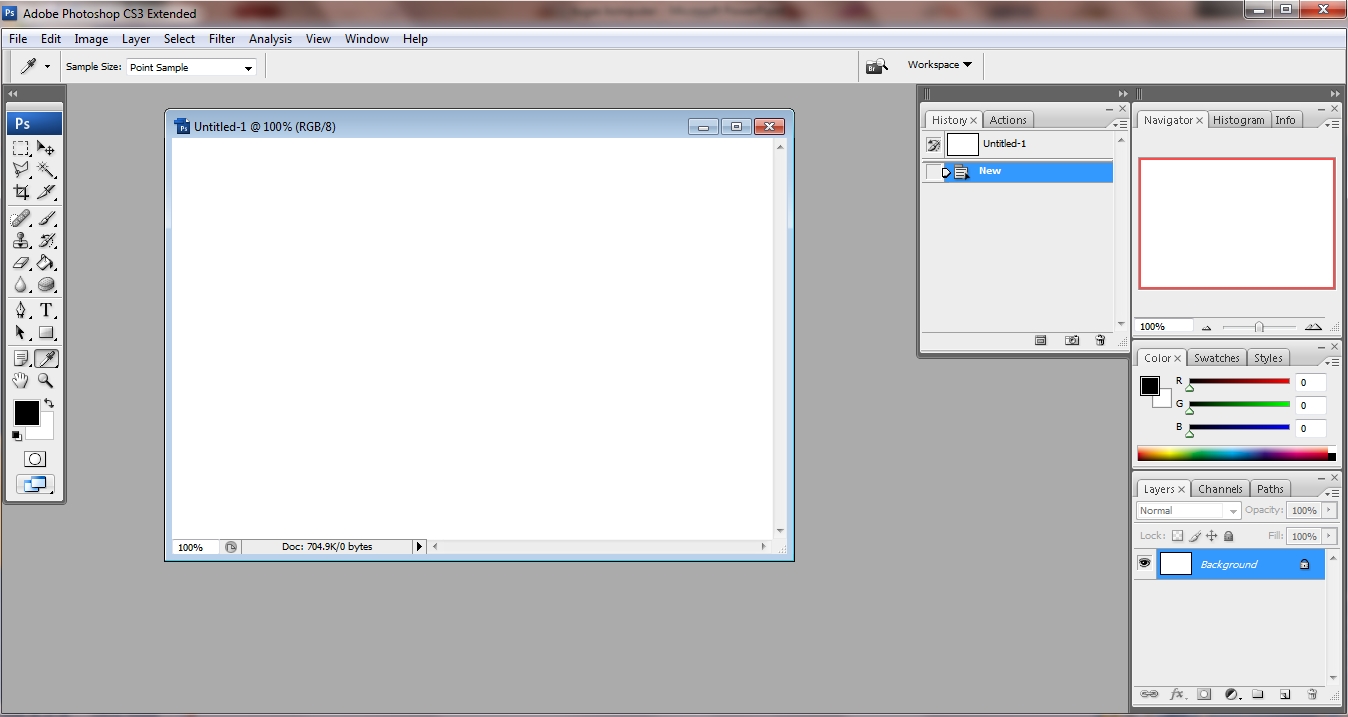 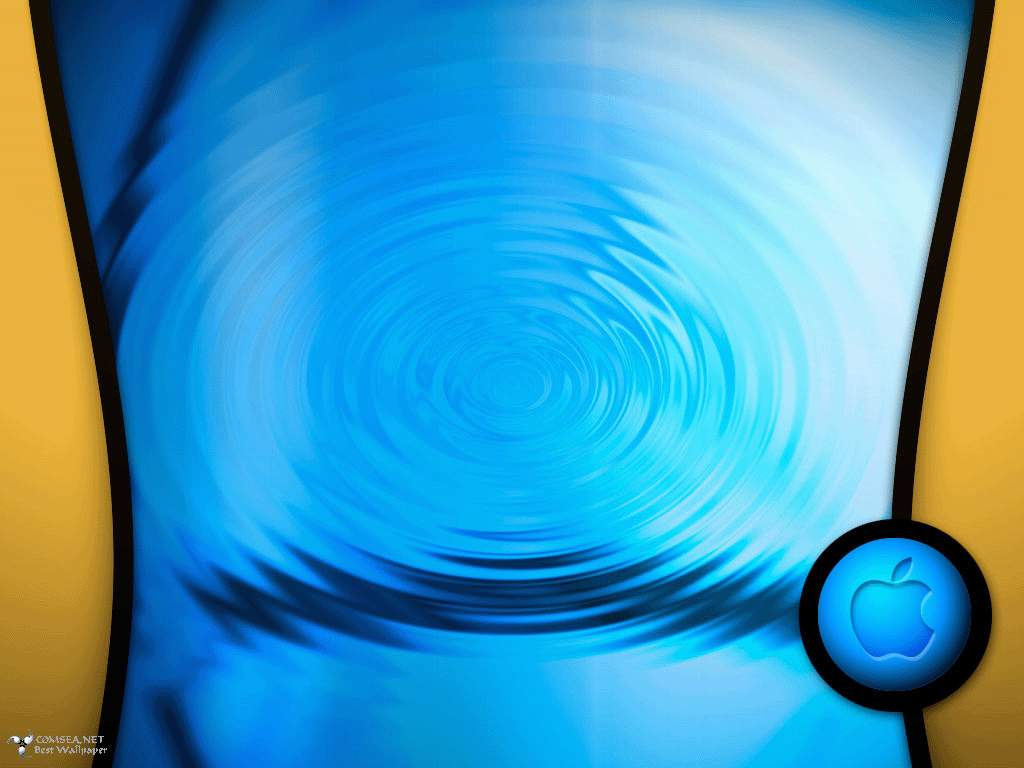 B. Menyimpan File Baru
1. Pilih dan klik File, Save as (Ctrl+S) sehingga kotak dialog Save As .
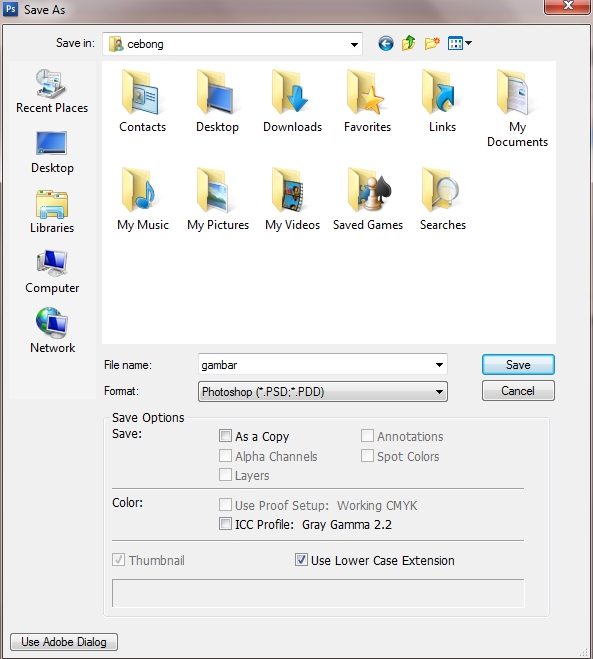 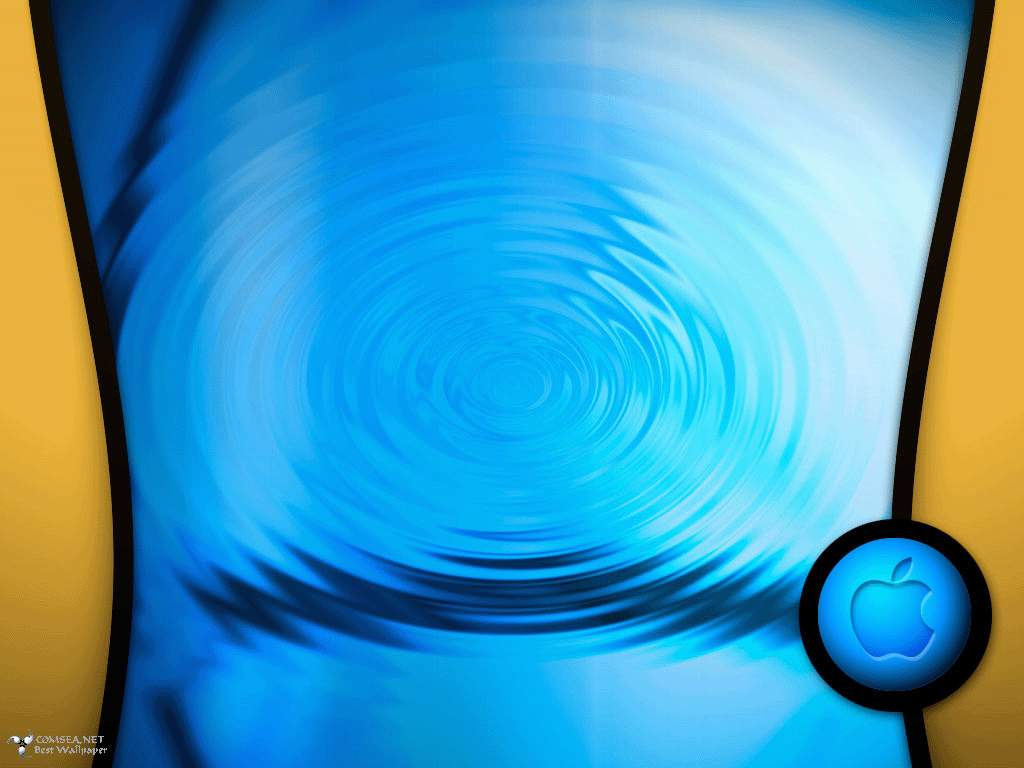 Tentukan direktori tempat file akan disimpan pada kotak pilihan save in.
Ketik nama file pada kotak isian file name
Tentukan format file yang akan disimpan pada kotak pilihan format
Aktifkan atau non aktiofkan bebrapa pilihan pada bagian save options :
As A copy, menyimpan file sebagai hasil salinan atau copy dari file yang sedang dibuka
Alpha channels, menyimpan informasi alpha channels sebuah gambar
Layers, menyimpan informasi semua layers yang digunakan pada gsmbar
Spot Colors, menyimpan informasi spot channels sebuah gambar
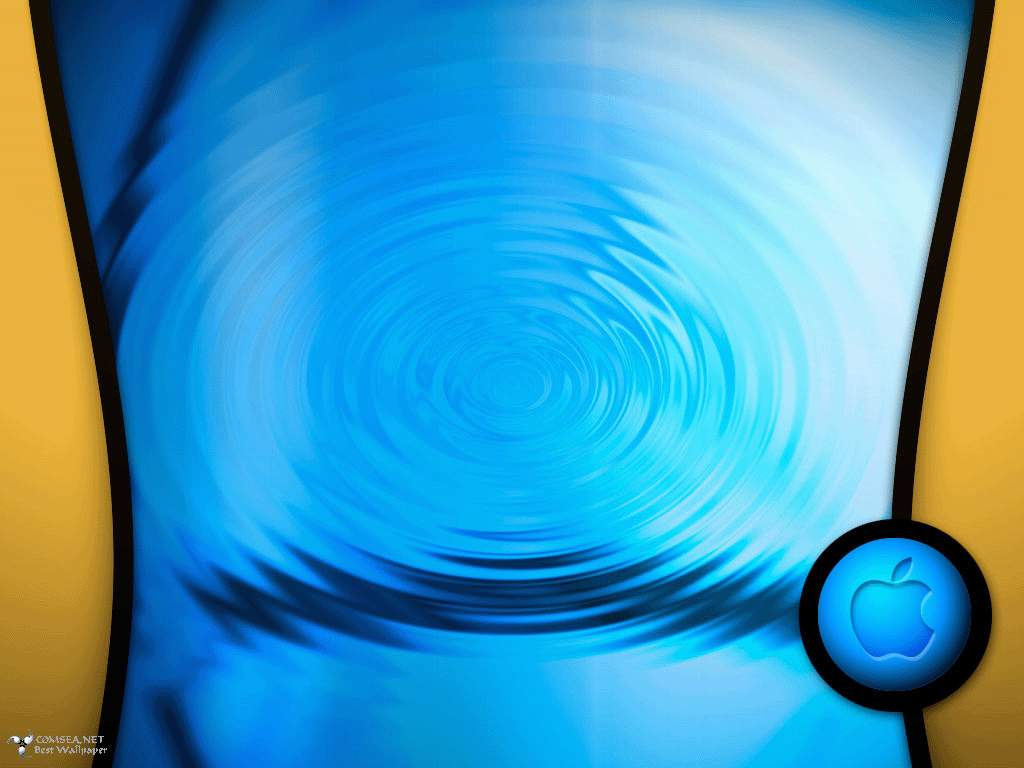 Thumbail, menyimpan informasi data thumbail sebuah file
Use Lower case Extenstion, menyimpan sebuah file dengan ekstensi huruf kecil (bukan huruf kapital).
Klik save untuk menyimpan file yang telah dibuat
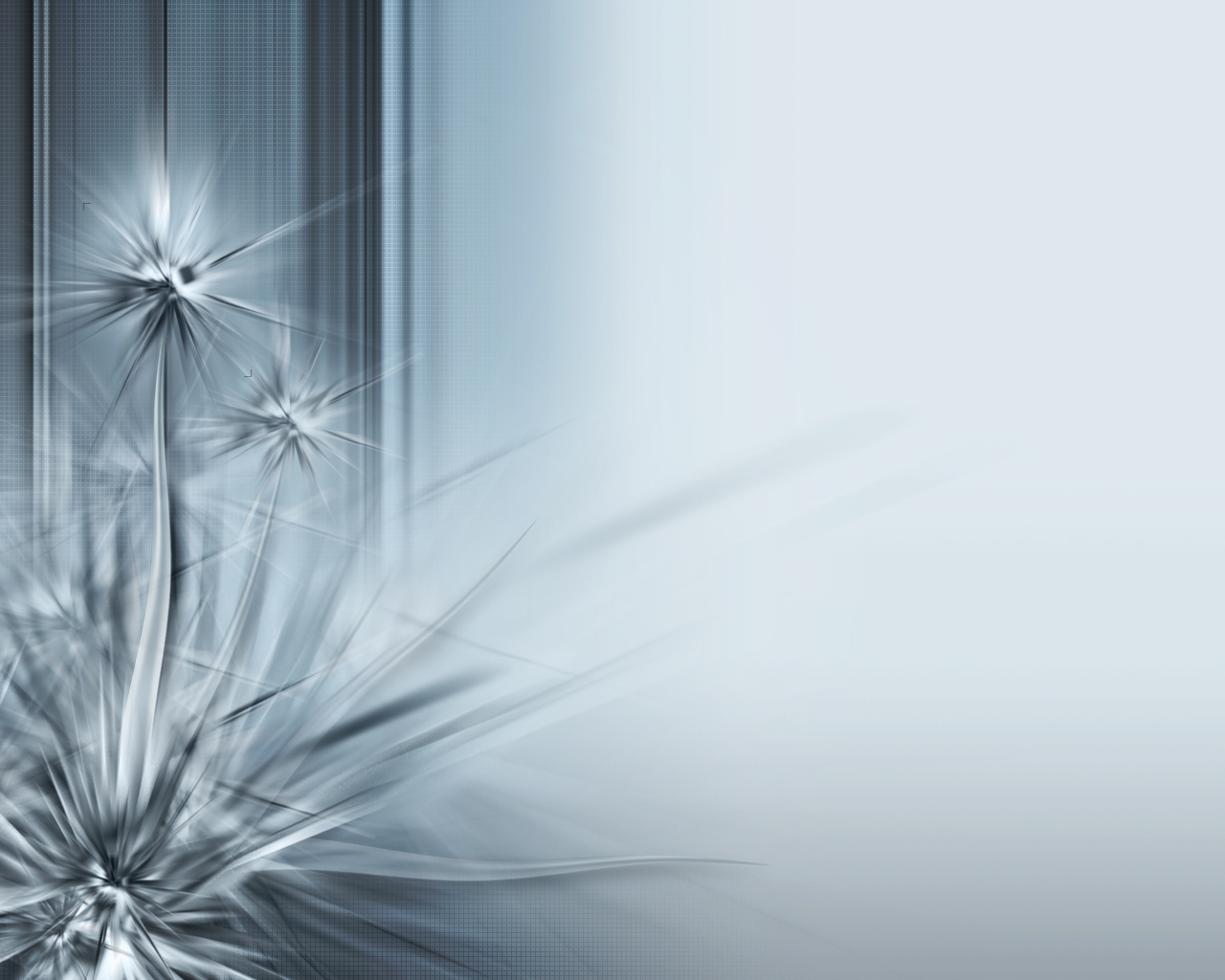 Membuka file
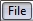 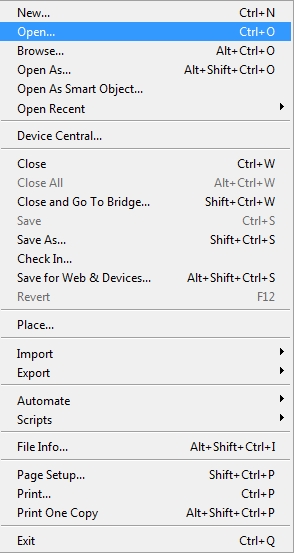 Aktifkan program Adobe Photoshop
Klik menu file , open (Ctrl+O), sehingga muncul kotak dialog open
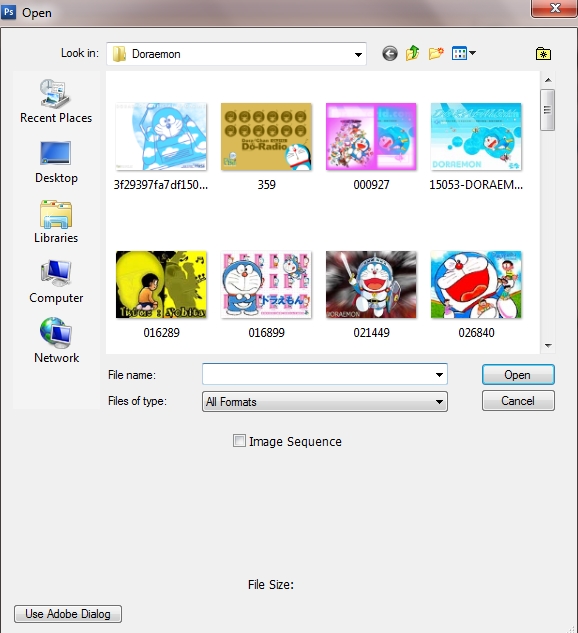 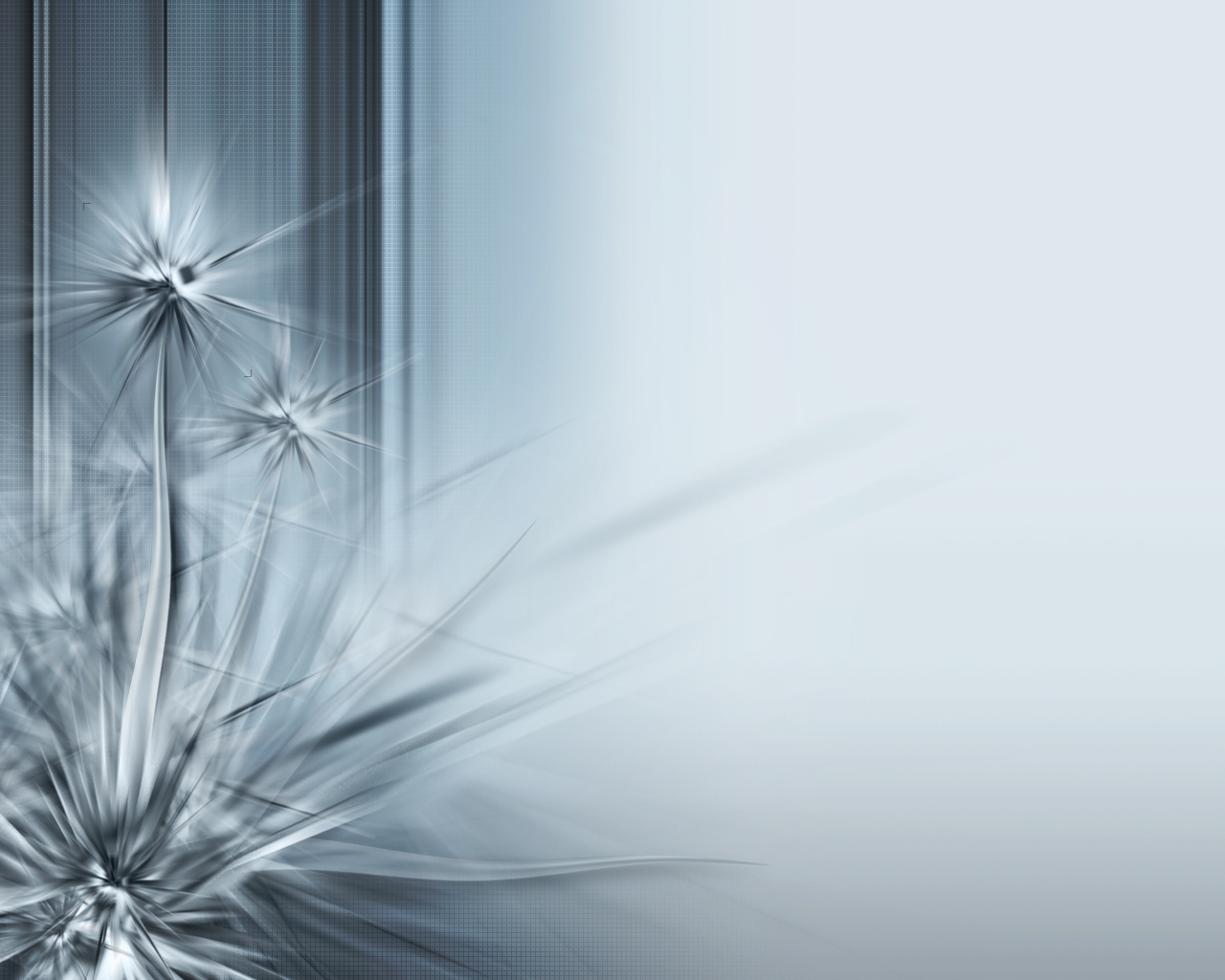 Tentukan format file yang akan dibuka pada kotak pilihan file of type dalam kotak dialog Open, pilihlah format Photoshop (*.PSD  atau *.PDD) karena kamu akan membuka dokemen Photoshop.
Gunakan kotak pilihan Look in untuk memilih direktori tempat kamu menyimpan file.
Pada kotak isian file name, ketik TEKS-1 atau kamu juga dapat mengklik pada file TEKS-1. Pada bagian bawah kotak dialog Open akan ditampilkan bentuk dan ukuran objek yang akan dibuka.
Klik nama file yang akan dibuka, lalu klik tombol Open. Jendela Photoshop dengan file TEKS-1 akan ditampilkan.
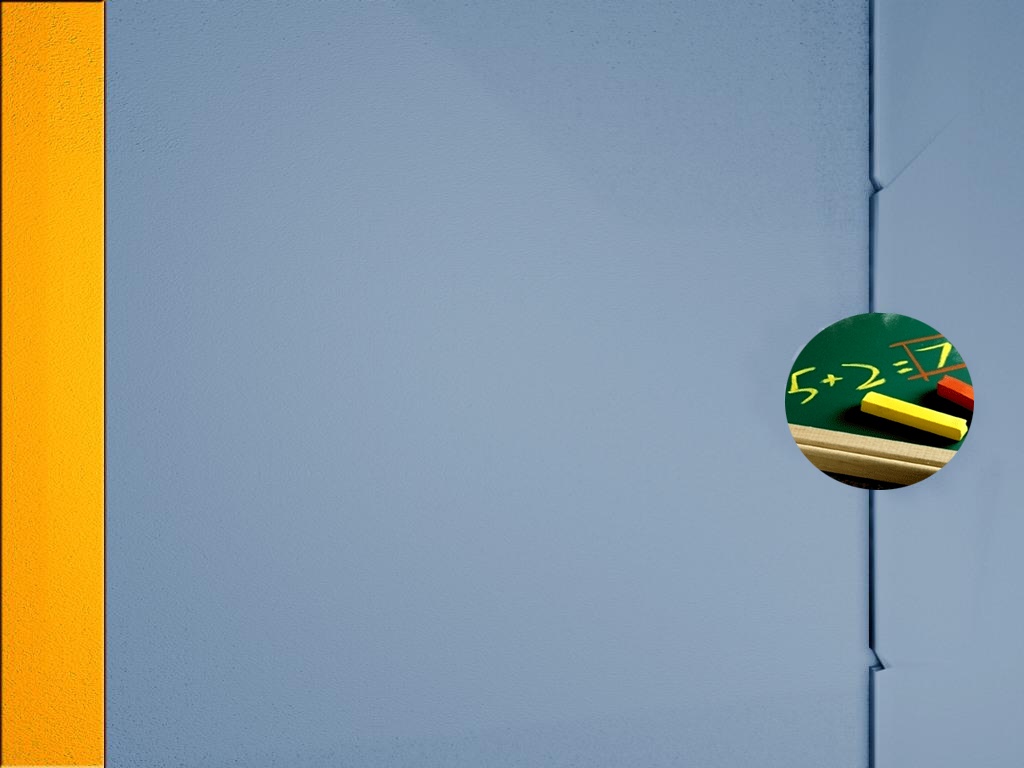 Membuat Dan memberi efek pada teks
Mengatur Konfigurasi Lembar Kerja dan Jenis Teks
Buat dan atur konfigurasi lembar kerja
Beri nama file  teks-1
Present Size: Custom, Widht : 500 pixels, Height : 150 pixels, Resolution : pixels/inch, Mode : RGB Color, dan Contens :White.
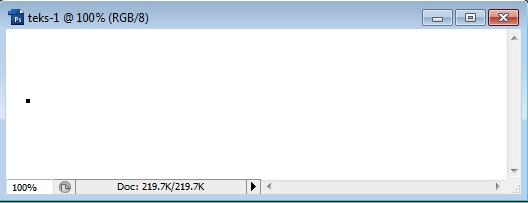 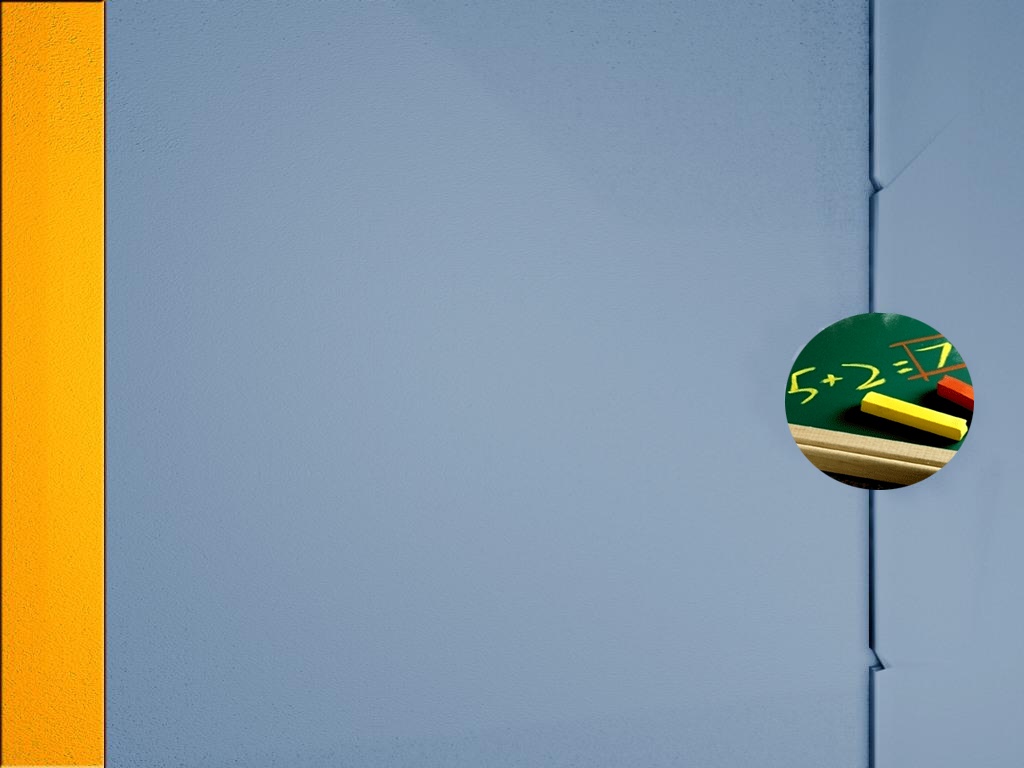 Kilk Horizontal Type Tool            pada tool box option bar Type akan ditampilkan (gambar a). Atur jenis huruf menjadi Showcard Gothic huruf Regular, ukuran gambar 72 pt, pemilihan Anti-aliasing method : sharp, teks rata kiri, warna huruf hitam, dan posisi teks horizontal. (gambar b)
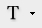 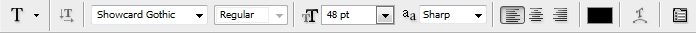 Gambar a
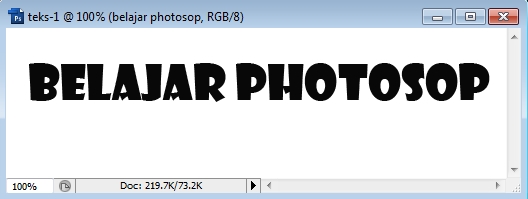 Gambar b
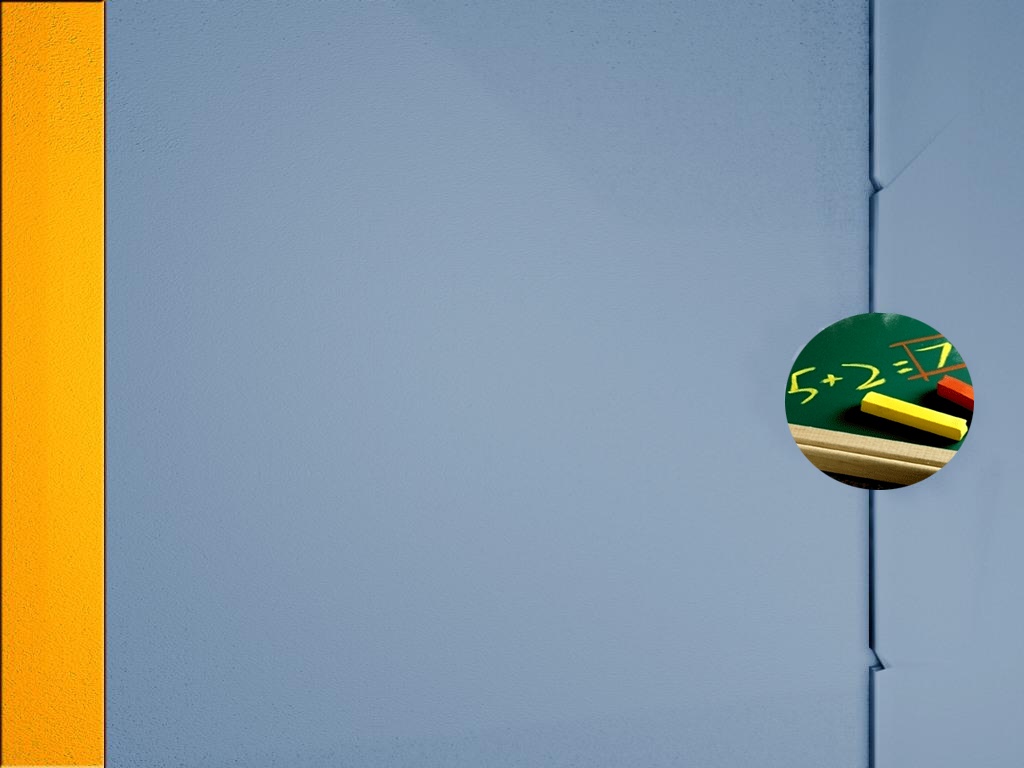 Cat : warna huruf dapat di ubah dengan cara mengklik satu kali pada pilihan warna pada option bar type. Setelah itu, kotak dialog Color Picker akan ditampilkan. Pilih warna dan klik OK.
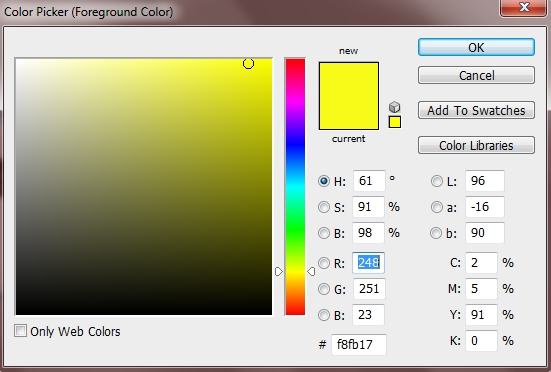 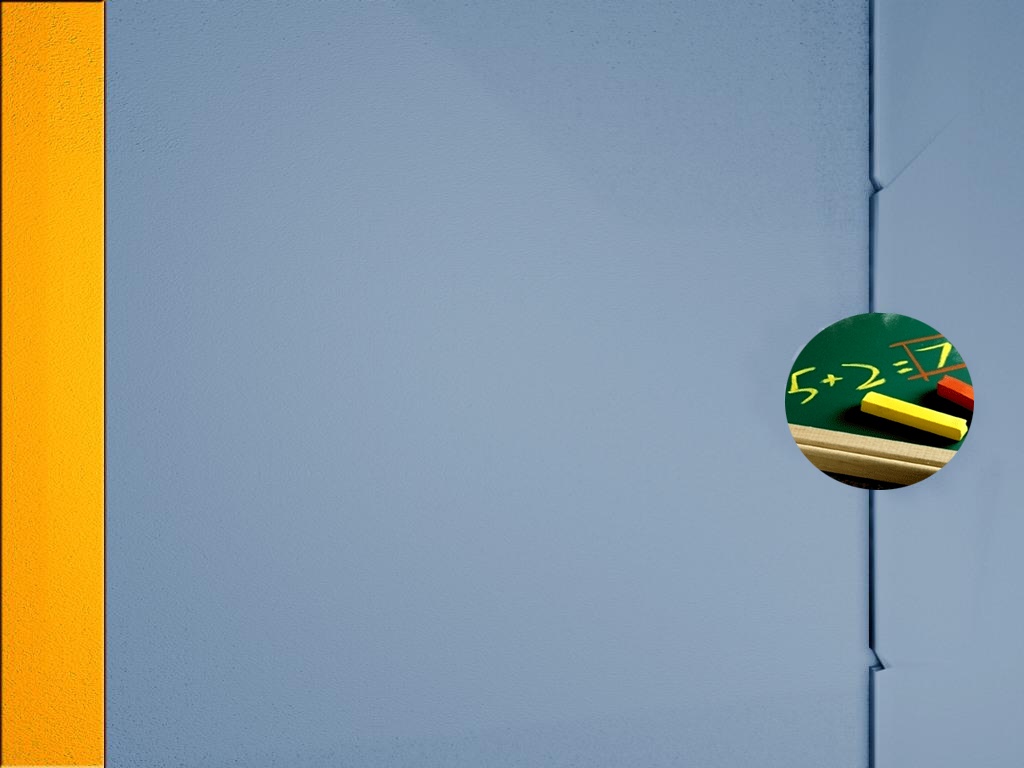 Memberi Efek pada Objek teks

Sorot  teks tersebut, kemudian pilih dan klik menu Layer,
Layer Style, Drop Shadow.
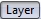 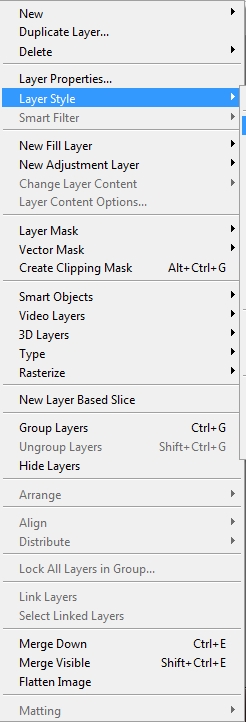 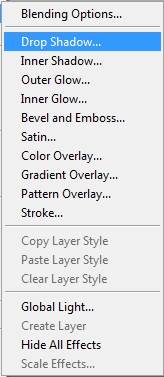 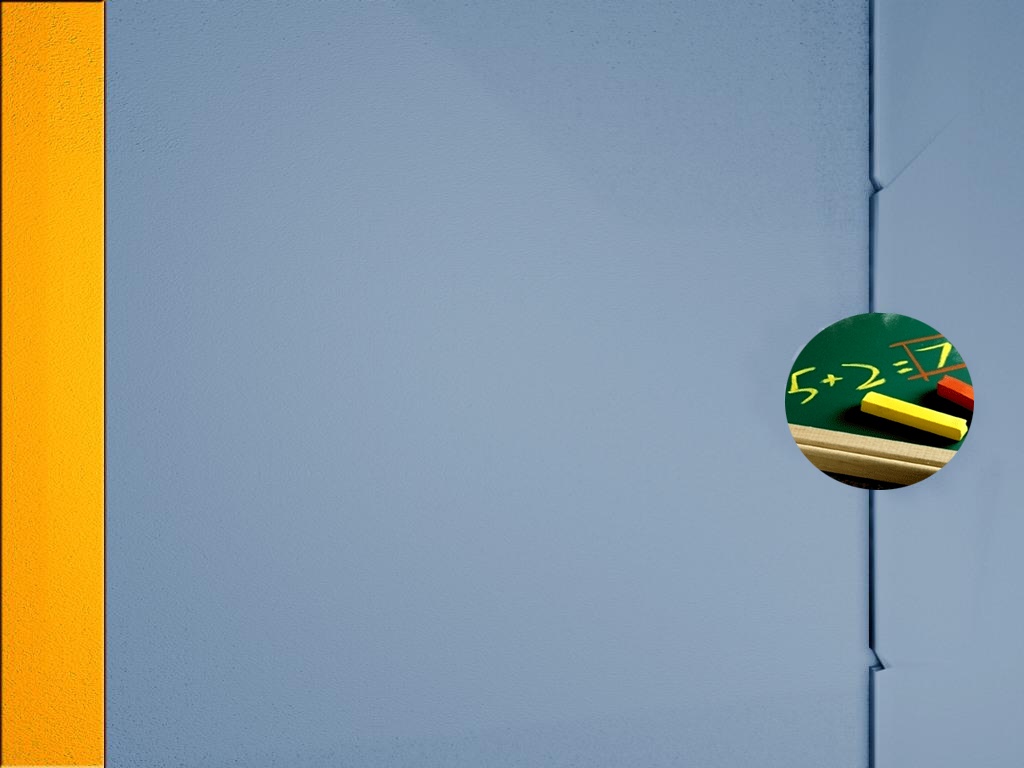 Atur Blend mode (pecampuran warna): Multiply; Color (warna): hitam; Opacity (transparansi bayangan teks); 75%; Angle (kemiringan banyangan teks): 145˚; Distance (jarak banyangan teks dengan objek teks): 23 px (pixel); Spread (pelebaran banyangan teks): 1%; Size (ukuran banyanganteks): 5 px; Contour (pola banyangan): Linear: dan noiser  0%. Klik OK.
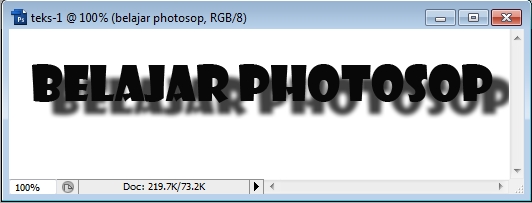 Simpan hasil objek teks yang telah diberi efek dalam format file*. PSD dengan nama teks-1.
Tutuplah program Adobe Photoshop.
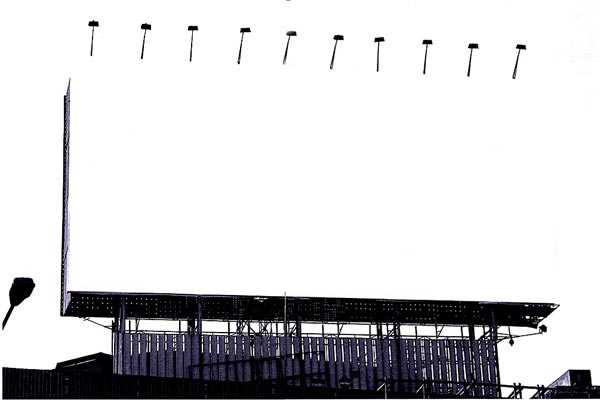 SEKIAN
DAN 
TERIMA KASIH